國家與社會發展CH8 市場與國家（II）市場、國家與制度安排：福利國家社會管治方式變遷
李碧涵 lbh@ntu.edu.tw 
國立臺灣大學國家發展研究所教授
本作品除另有標示外，一律採取「創用cc
姓名標示-非商業性-相同方式分享」釋出
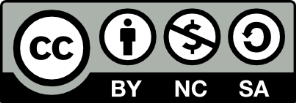 1
市場、國家與制度安排
由制度面探討不同福利國家體制的社會管制方式（mode of social regulation， MSR）改革，著重在家庭制度、勞動與教育制度，和健康與環境保護制度
也就是在市場、國家，及社會群體（家庭、NPOs和NGOs等）三者之間，各國要採取何種制度安排？
仰賴市場嗎？全然國家介入提供機會與服務呢？或依靠家庭、NPOs、NGOs運作呢？
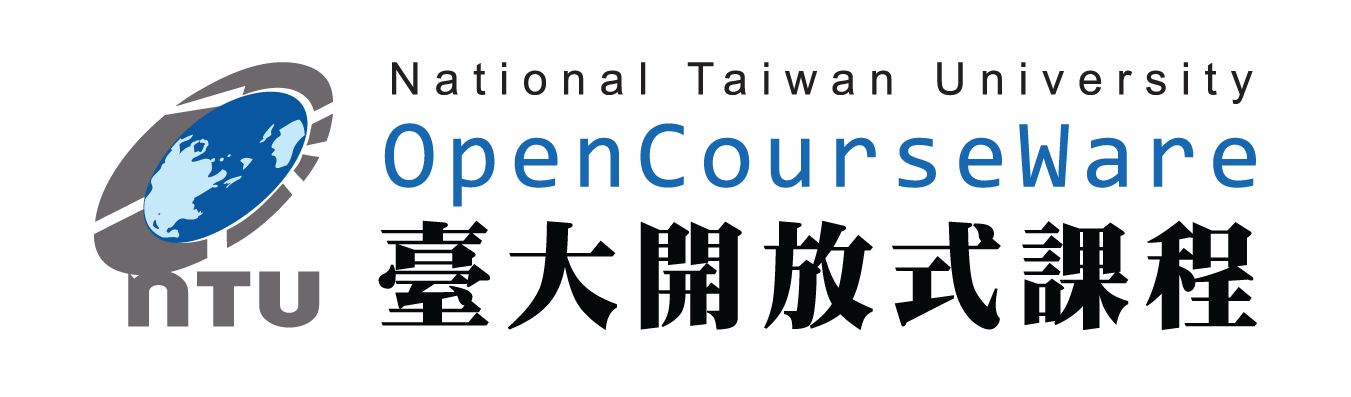 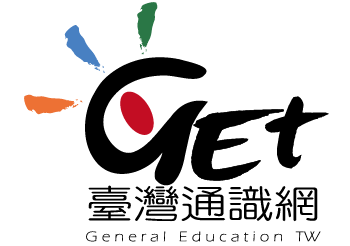 2
市場、國家與制度安排
近30年來在新自由主義全球化之下，各國採取的發展策略幾乎都是向右走
自由市場開放！
各國政策改革均朝向
市場化、自由化和國家解除管制
福利縮減
工作彈性化
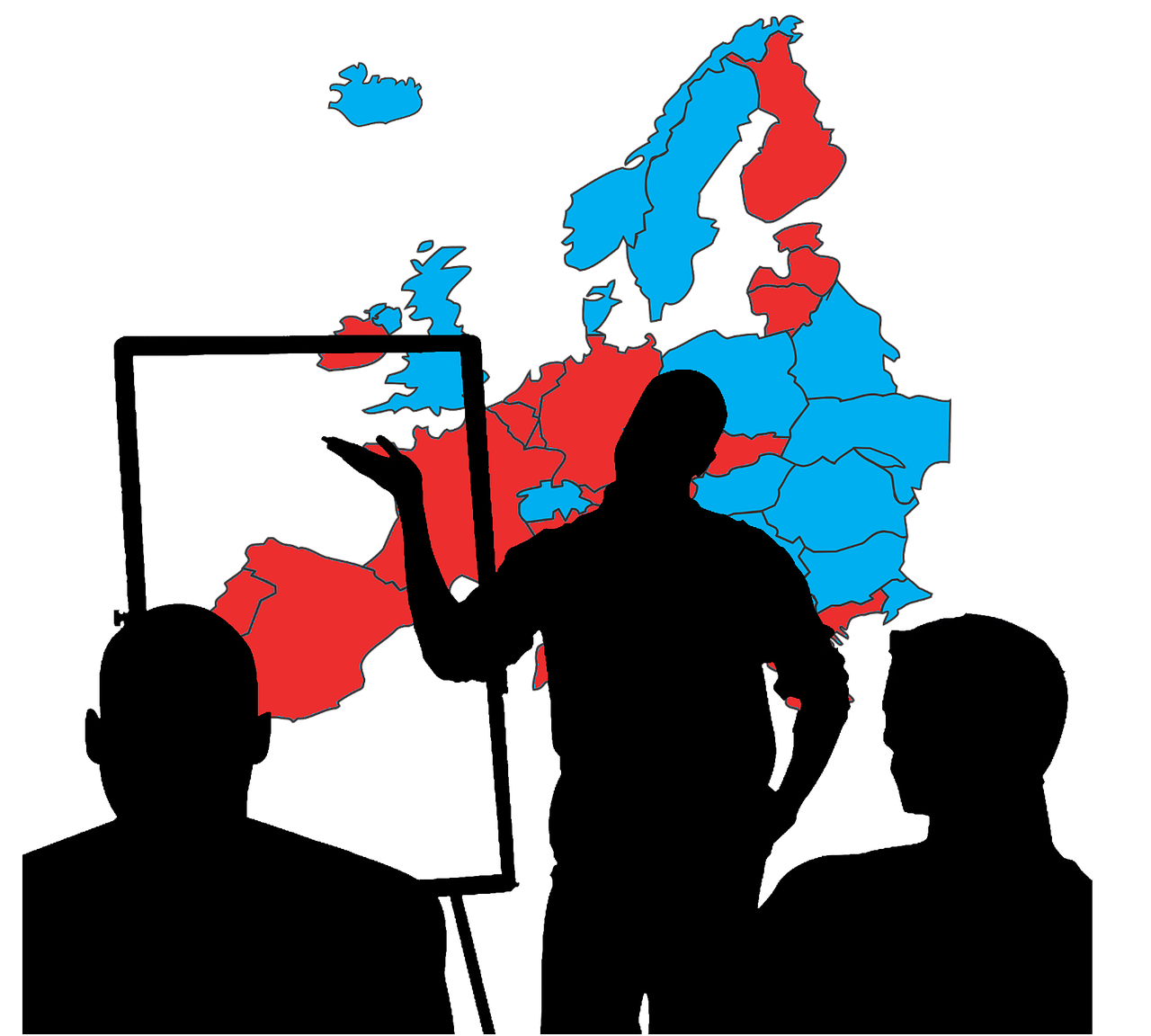 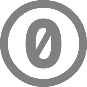 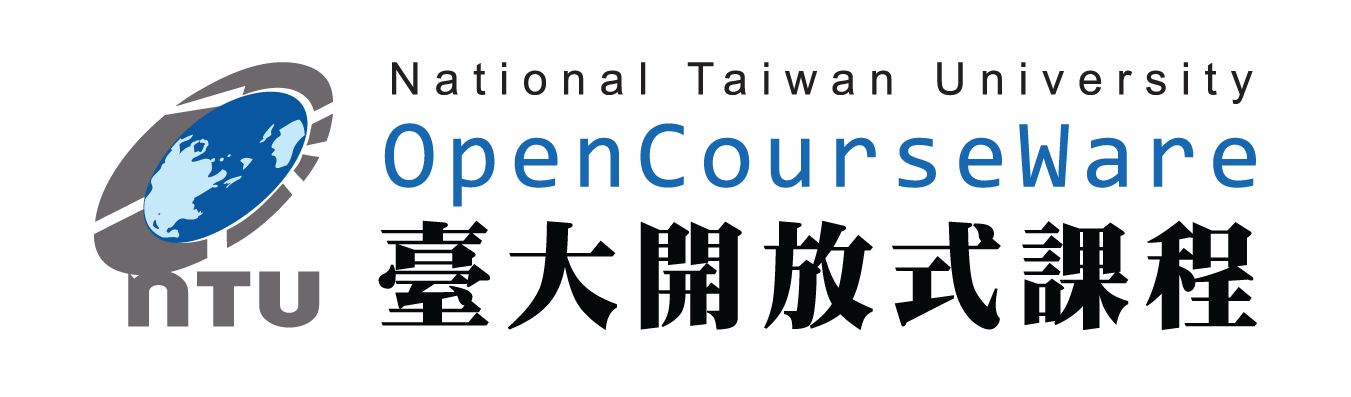 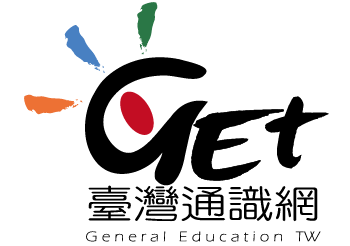 3
分析架構：全球層次與國內層次
福利國家
Welfare state
全球化globalization
家庭
family
市場
market
1980年代為因應新自由主義全球化和開放市場，福利國家開始進行體制改革
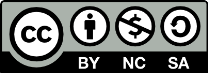 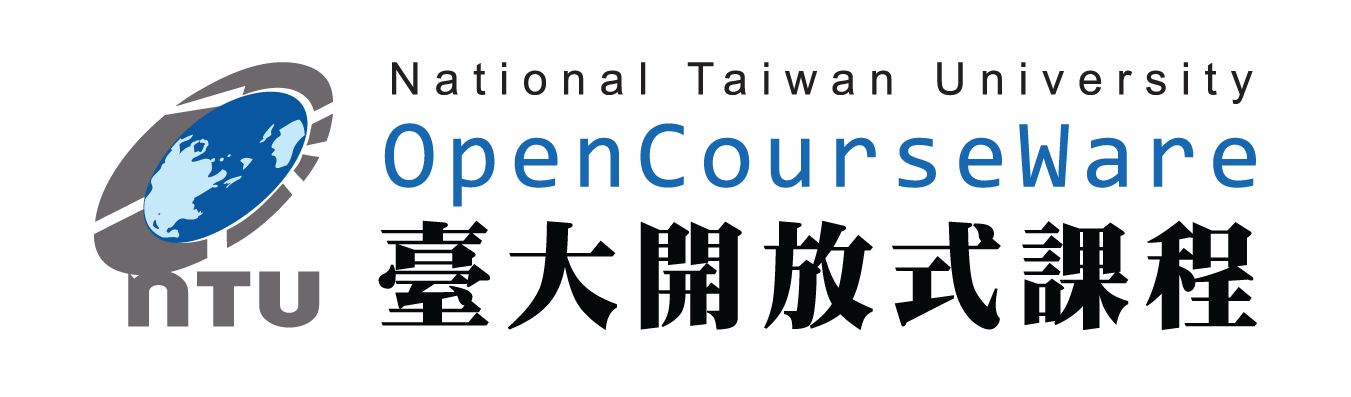 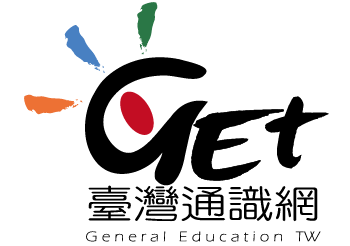 4
市場、國家與制度安排
福利國家體制透過與市場和家庭制度間的關係，而形成其制度安排
福利國家體制與其歷史文化、社會價值和執政（黨）歷史發展息息相關
Esping-Andersen(1999)提出有三種福利資本主義類型
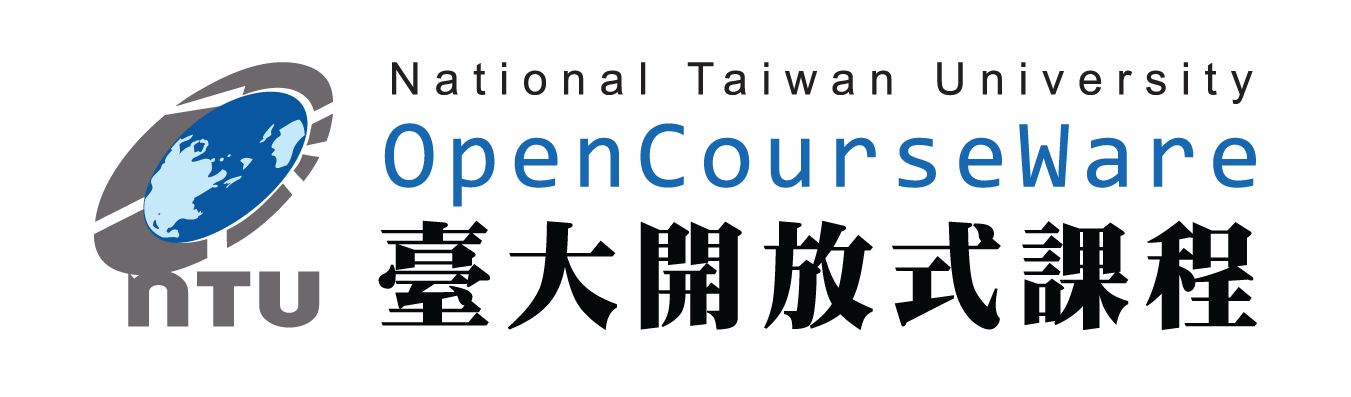 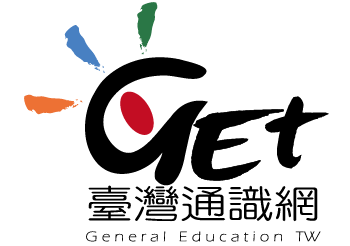 5
三種福利資本主義特色
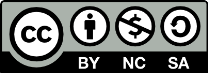 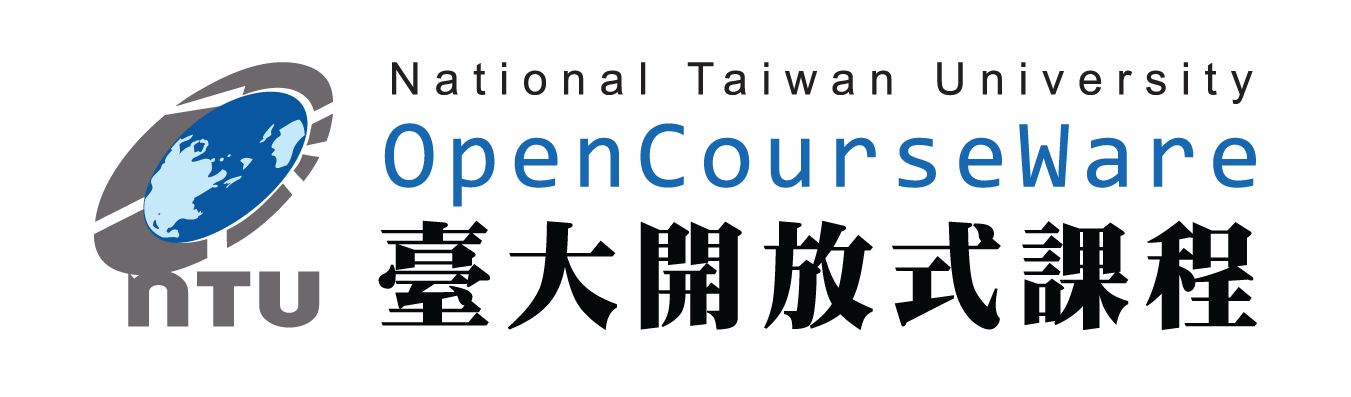 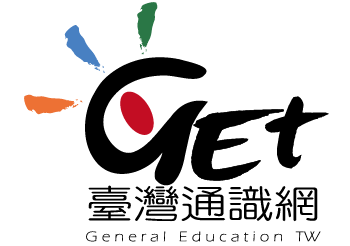 6
全球化、市場化與福利國家體制轉型
歐美經濟歷經新自由主義全球化與製造業萎縮，由服務業帶動經濟成長，總體經濟成長趨緩，失業率高，個人主義盛行
但個人自由常因失業、福利削減或成為部分工時者而受限制
各國因歷史制度安排不同，其福利國家體制改革路徑也有很大差異
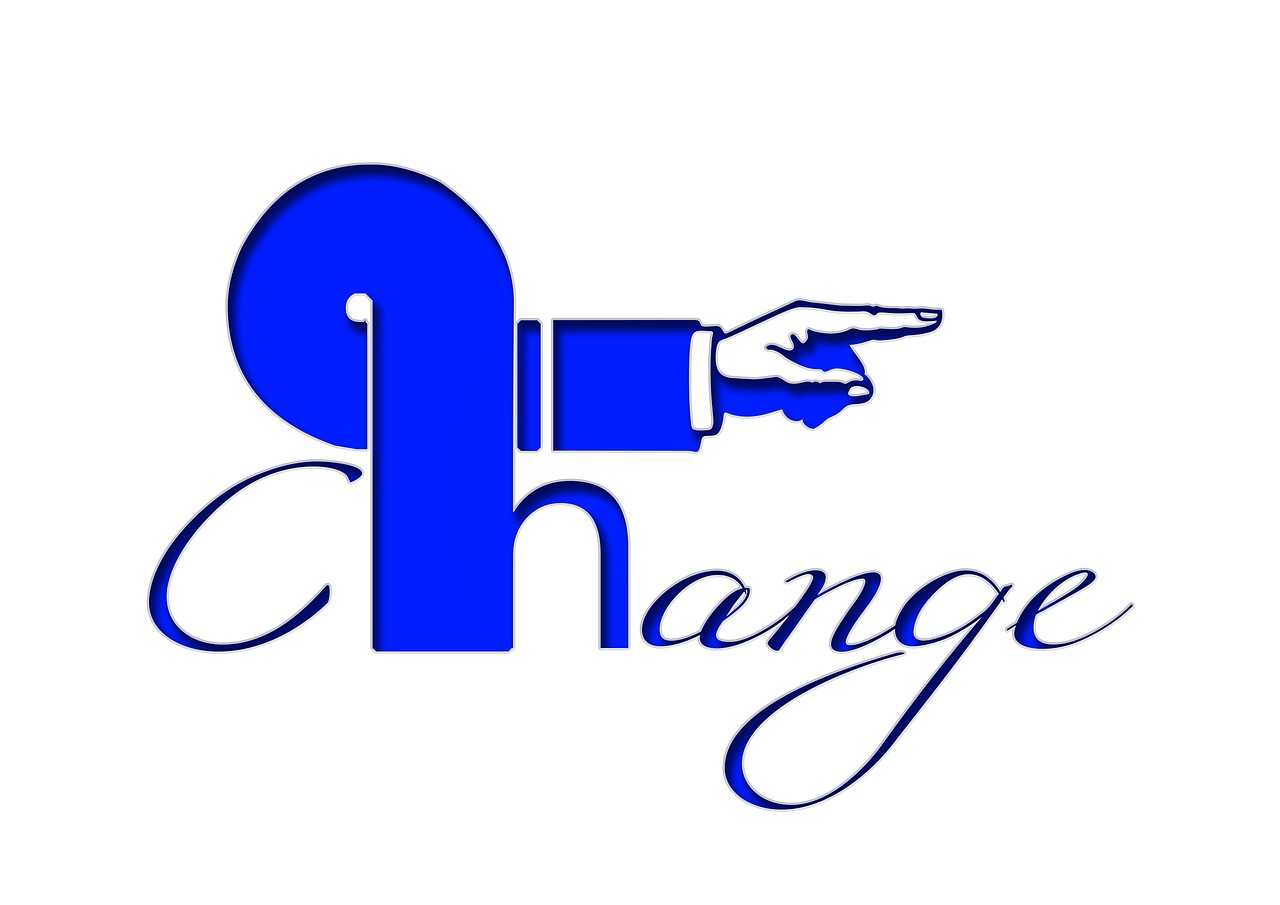 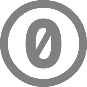 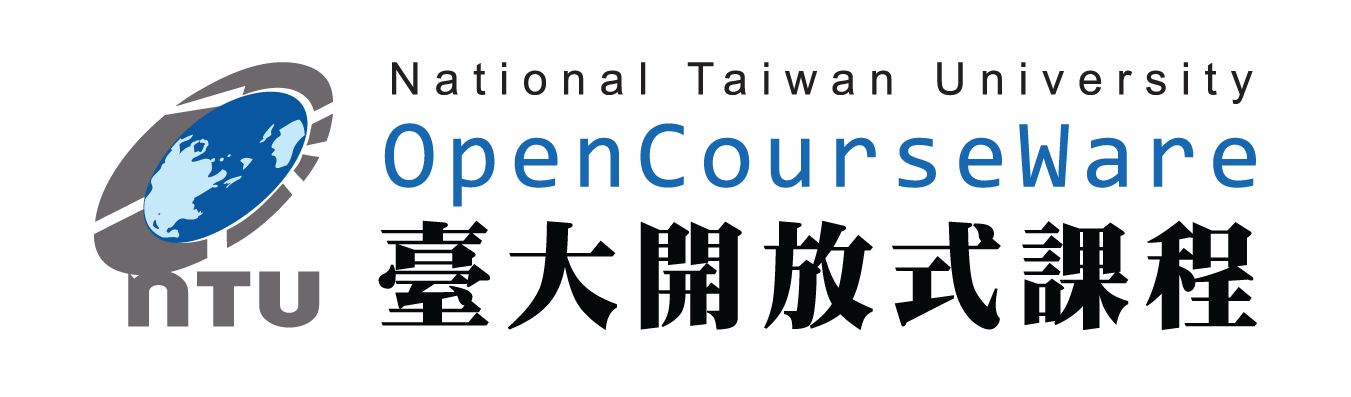 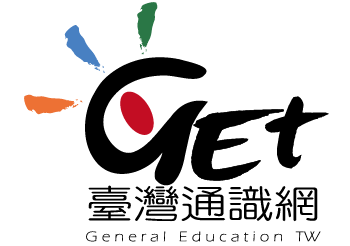 7
英美的新自由主義市場化路徑（the neo-liberal route）
強調經濟自由化與國家解除管制
注重個人的市場權利（rights in market），個人由市場獲得薪資和解決生活需求
以勞動市場和工資彈性化化解經濟不振和失業問題，卻創造很多低薪非典型工作，造成工作貧窮和社會不平等
個人化的勞資關係
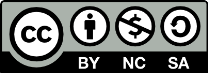 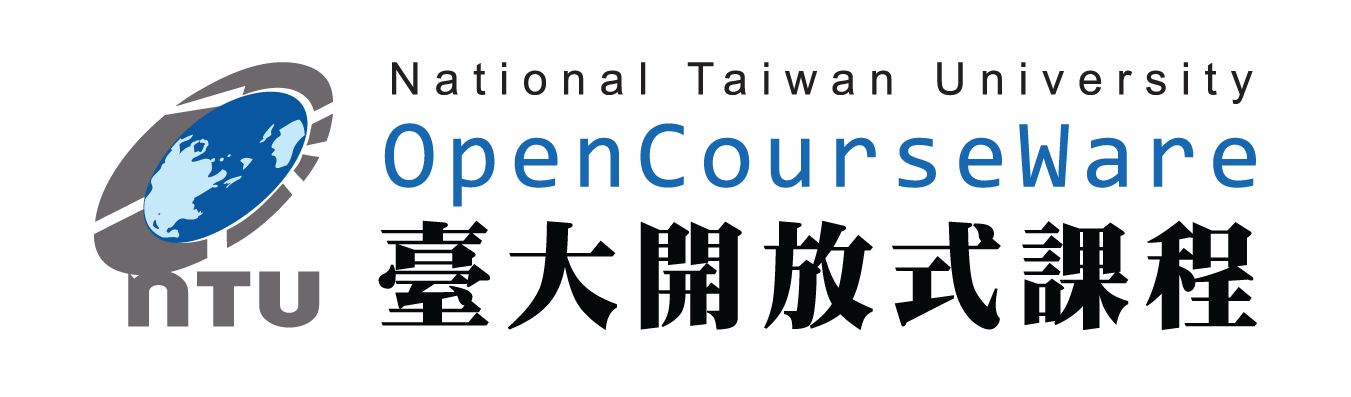 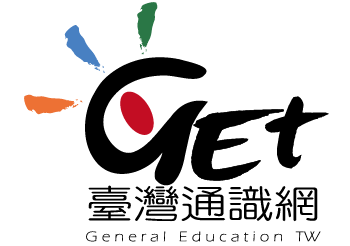 8
英美的新自由主義市場化路徑（the neo-liberal route）
市場導向與個人主義也形成兩性同工不同酬
單親女性有嚴重的工作貧窮狀況
女性多半從事服務業低薪非典型工作，向上流動性低，加深兩性不平等
英美體制仍在性別平等化過程，性別平等有限。
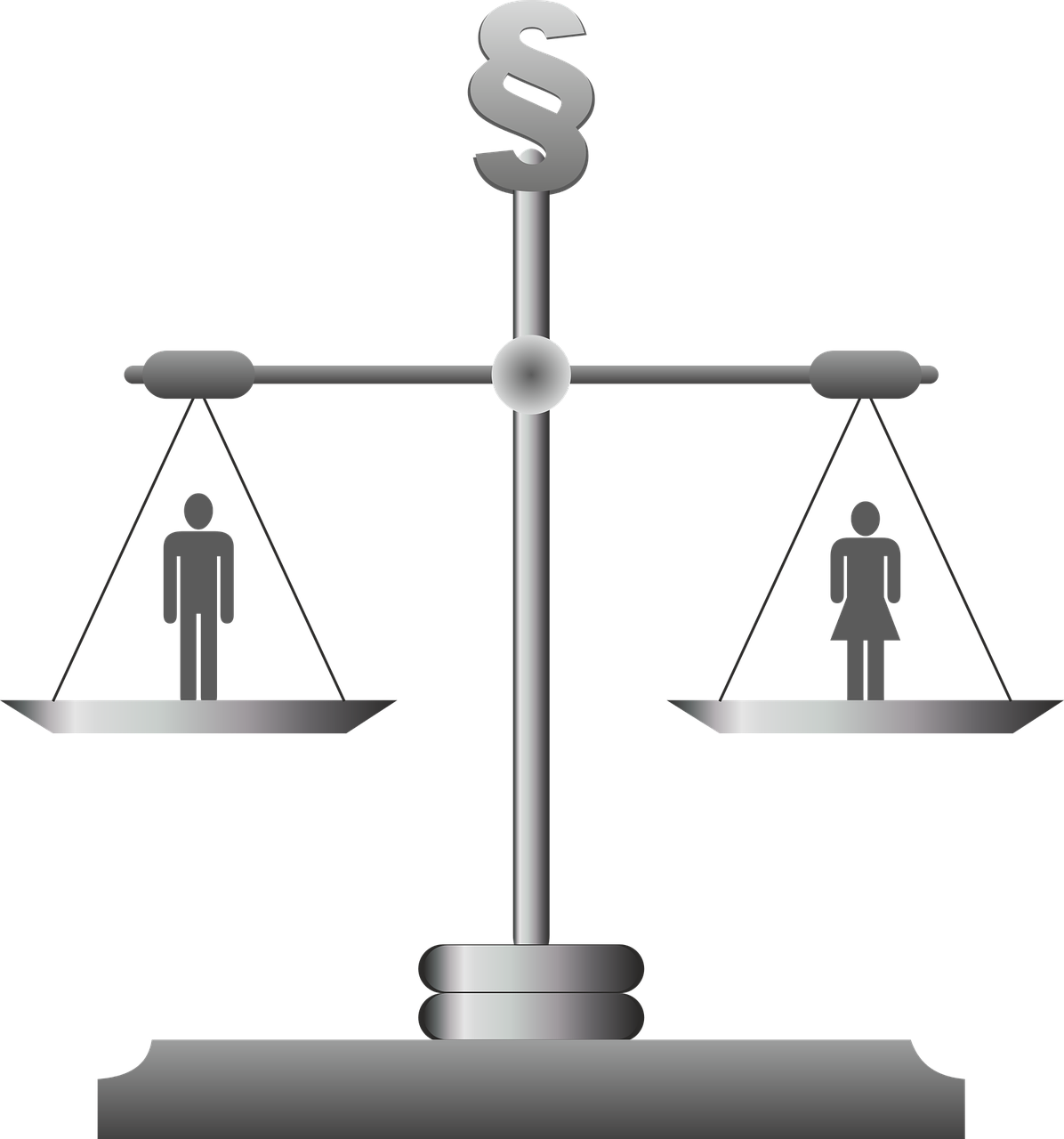 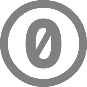 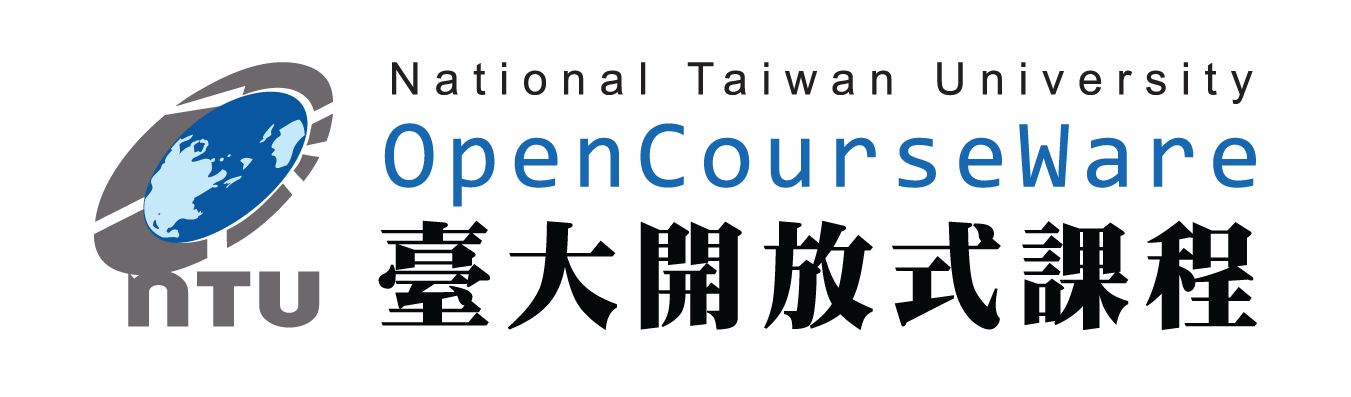 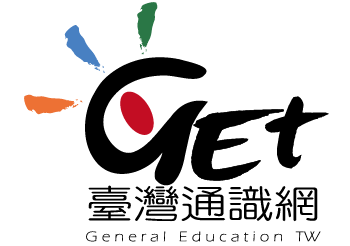 9
北歐的斯堪地那維亞人力資本路徑（the Scandinavia route）
積極勞動市場措施（active labor market program, ALMP）－要求失業者在領取失業津貼同時，須參與職訓或教育訓練，以整備其技能；政府又加強就業服務，希望失業者能順利重回勞動市場
社會投資策略-如人力資源之教育、訓練和健康照顧
社會服務擴張-公共托育、免費教育訓練和健康照顧
性別平等化-性別公平的機會
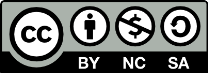 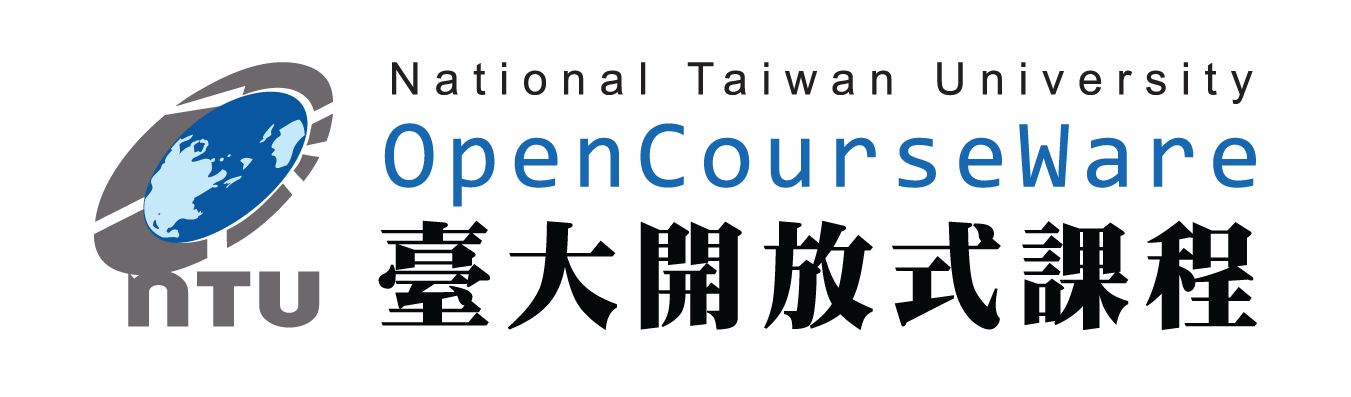 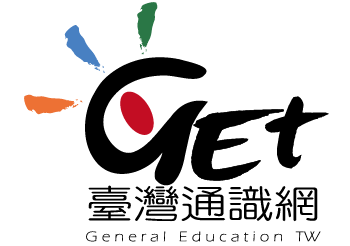 10
北歐的斯堪地那維亞人力資本路徑（the Scandinavia route）
北歐性別角色和兩性就業較為平等
因男性生命歷程女性化（feminization of the male life course），男性與女性共同負擔家務
國家因應婦女新角色而提供充足的家庭服務與支持政策，及特別給予婦女的就業機會
造就婦女獨立發展與人格尊嚴，使兩性人力達到最適運用
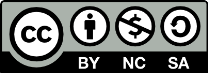 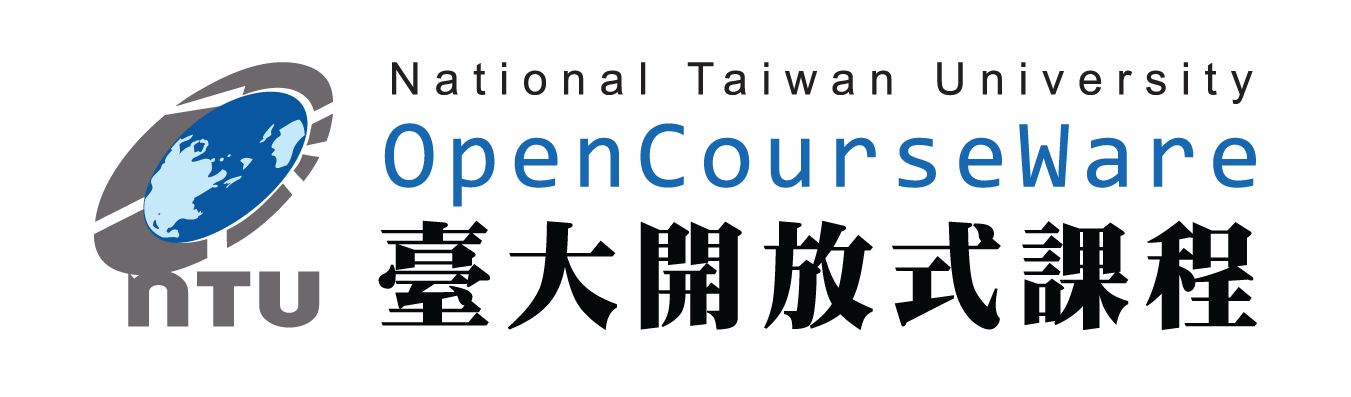 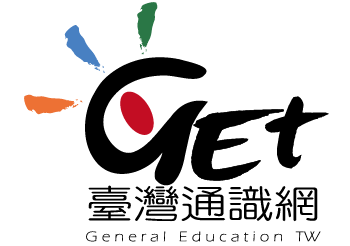 11
北歐的斯堪地那維亞人力資本路徑（the Scandinavia route）
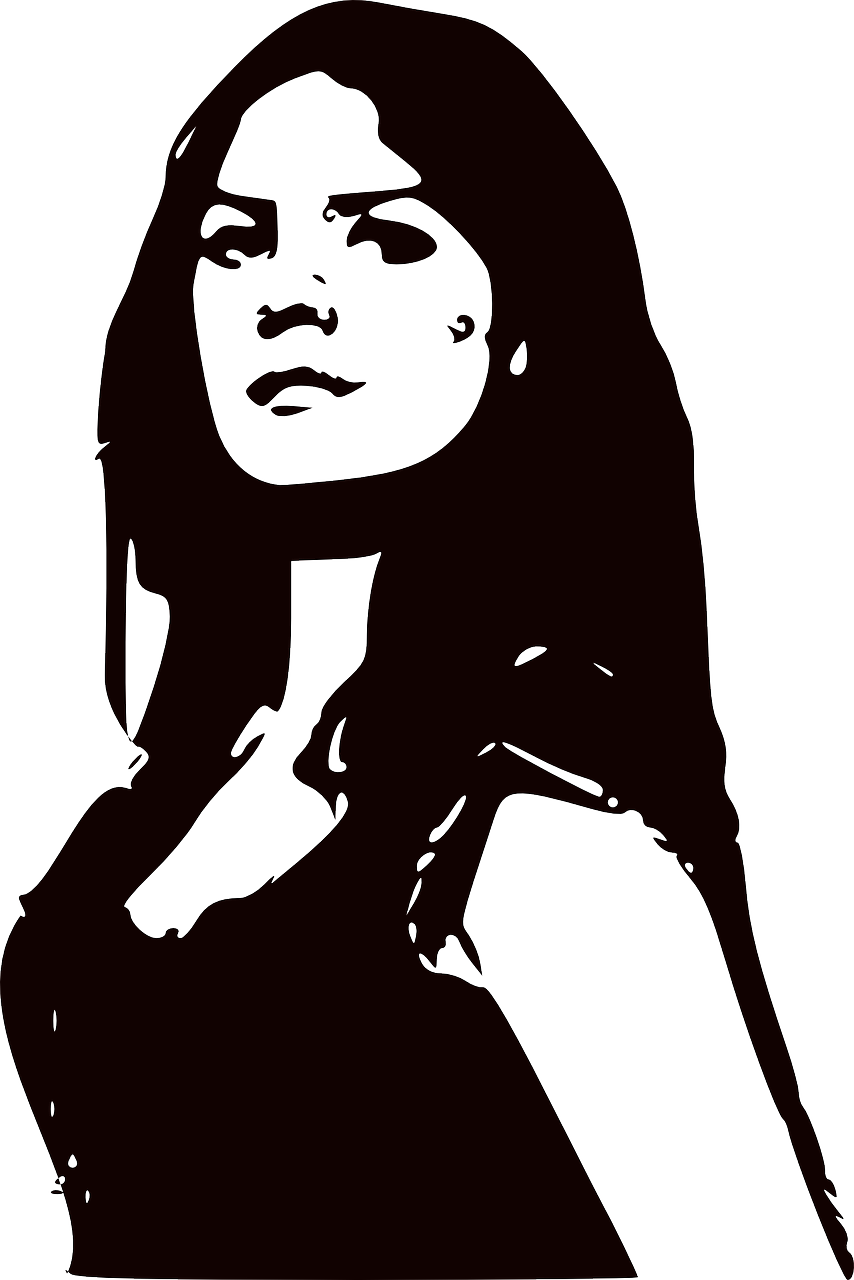 2012年北歐25-60歲女性勞參率高達80%
2012年15-64歲女性勞參率冰島為70.6%，挪威61.5%，瑞典60.2%，丹麥59.1%，芬蘭56.0%
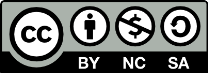 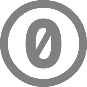 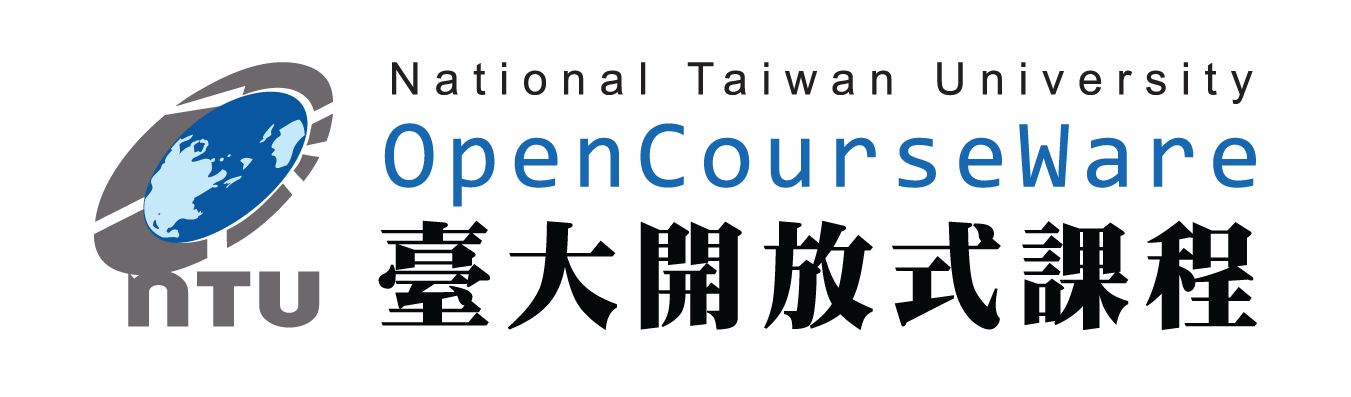 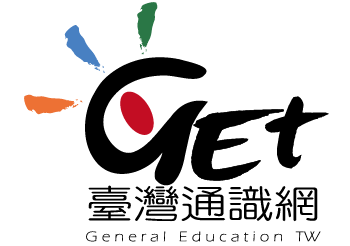 12
歐陸&南歐統合體制勞力縮減路徑（the labor reduction route）
歐陸鼓勵提早退休，降低青年失業，但歐債危機後因財政困難而改採延後退休
失業型復甦（jobless growth ），經濟成長並不同時帶來就業機會的增加
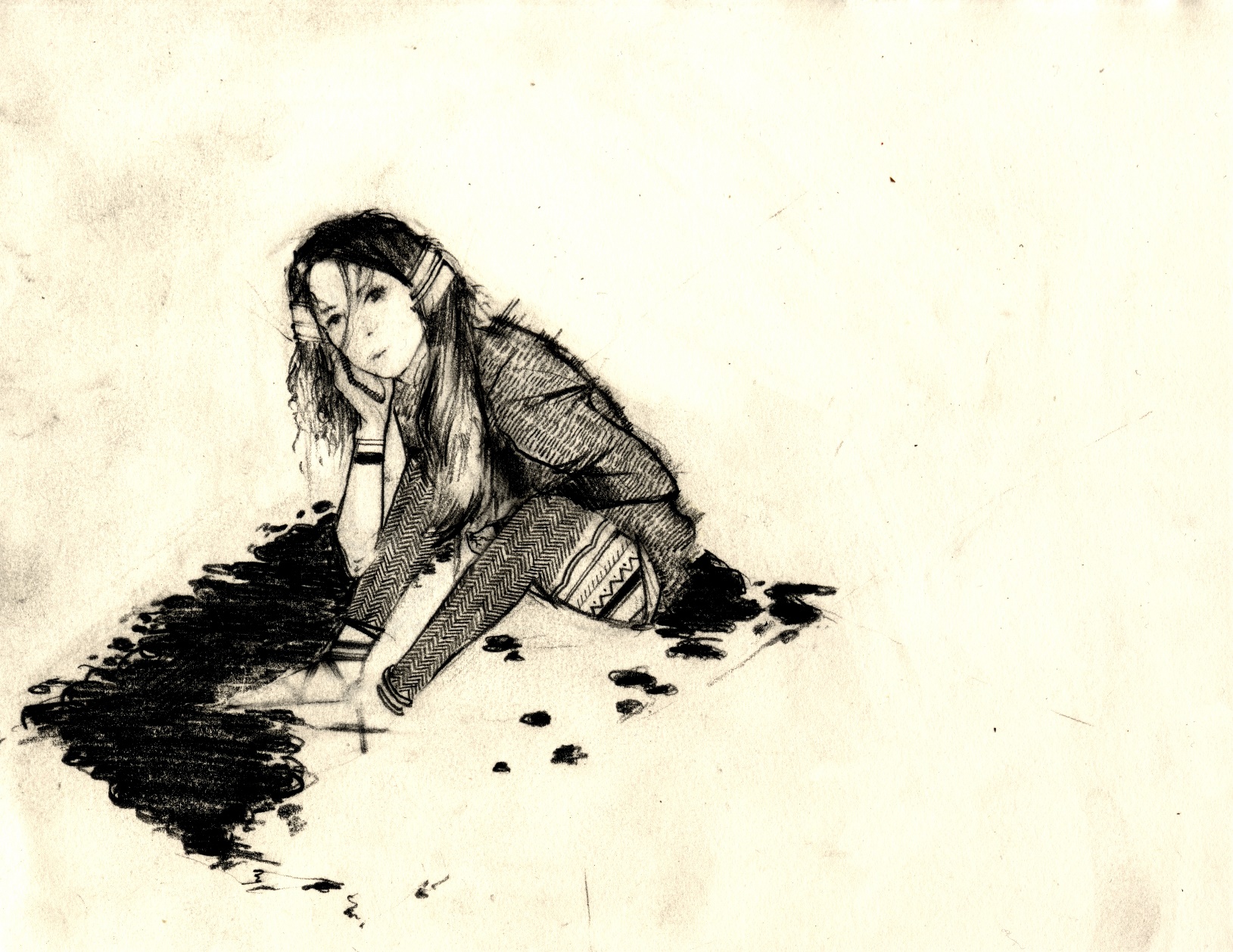 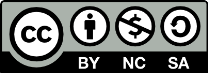 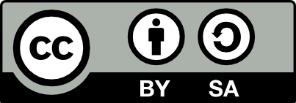 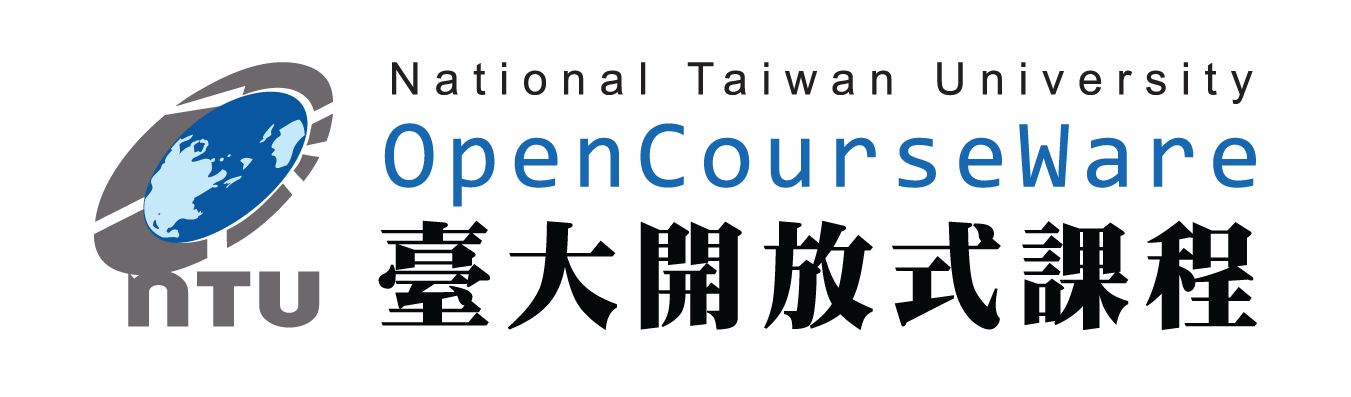 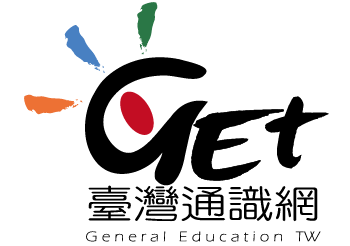 13
歐陸&南歐統合體制勞力縮減路徑（the labor reduction route）
開放彈性運用勞工（包括高階工程師都有派遣），但國家照顧勞動市場圈內人（insiders，如公務人員高薪、福利好）
強調家庭主義（familialism），婦女必須承擔在北歐由福利國家承擔的家庭服務與責任 (例如做家事、照顧小孩與老人等)
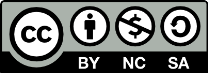 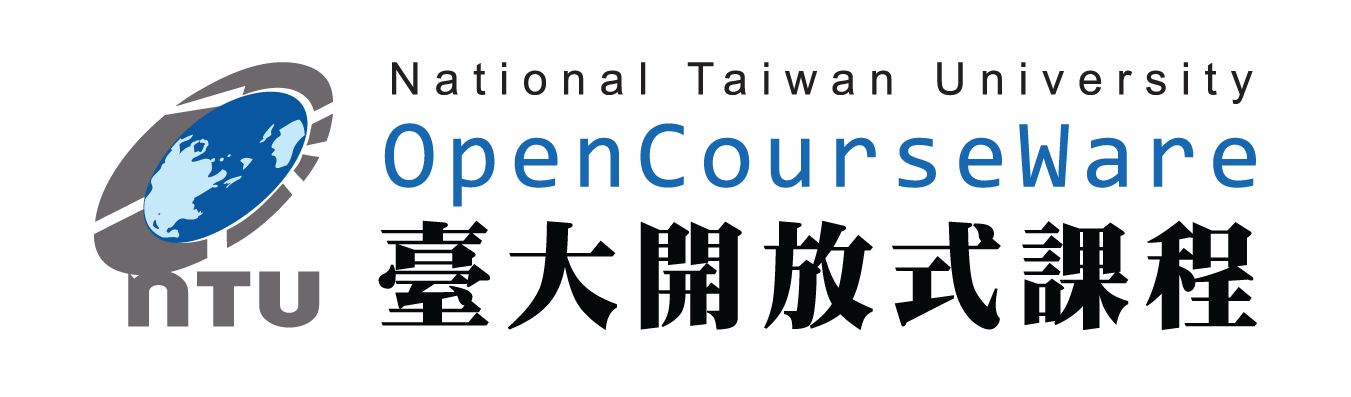 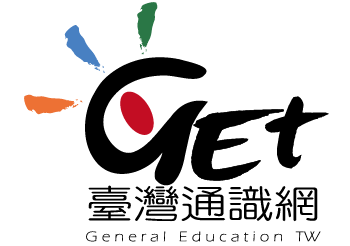 14
歐陸&南歐統合體制勞力縮減路徑（the labor reduction route）
在歐陸、南歐，甚至亞洲，家庭主義經常限制婦女的獨立自主，尤其是其就業及專業發展
歐陸婦女勞動參與率在國際比較上較低
（2012年德國婦女勞參率為53.5%，台灣呢？比德國高或低？2012年台灣婦女勞參率為50.2%）
歐陸缺乏國家提供的家庭服務與支持政策，如托育措施不足
婦女選擇不生育，產生低生育率問題
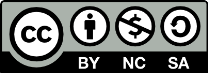 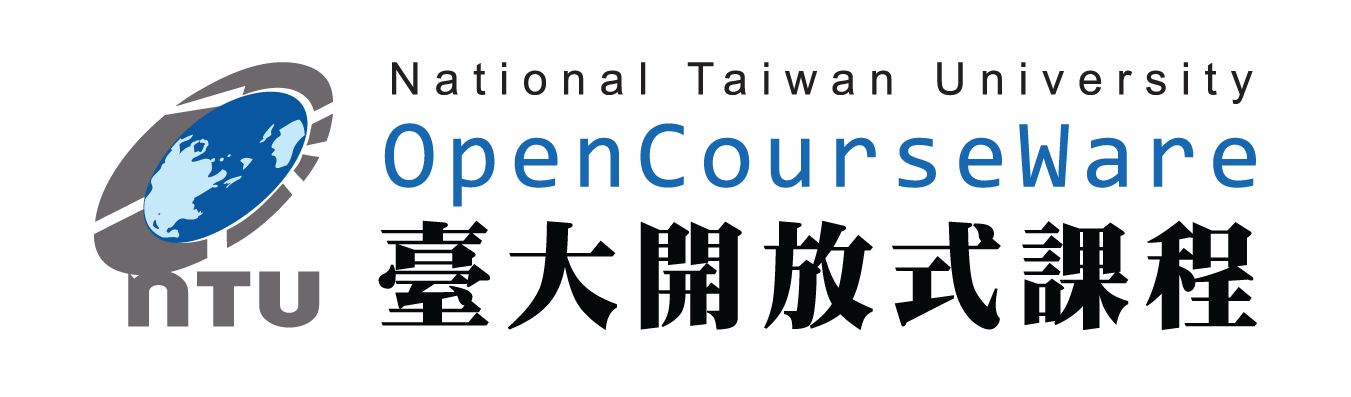 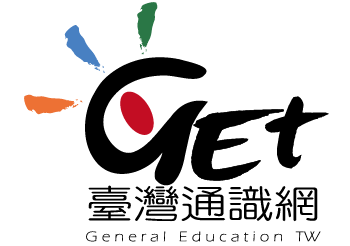 15
歐陸&南歐統合體制勞力縮減路徑（the labor reduction route）
南歐同樣強調家庭主義，限制婦女外出就業
（2012年義大利婦女勞參率為39.4%）
國家提供的家庭服務和支持政策很有限
低教育程度婦女只能從事低薪的臨時或部分工時工作
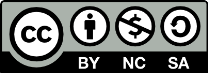 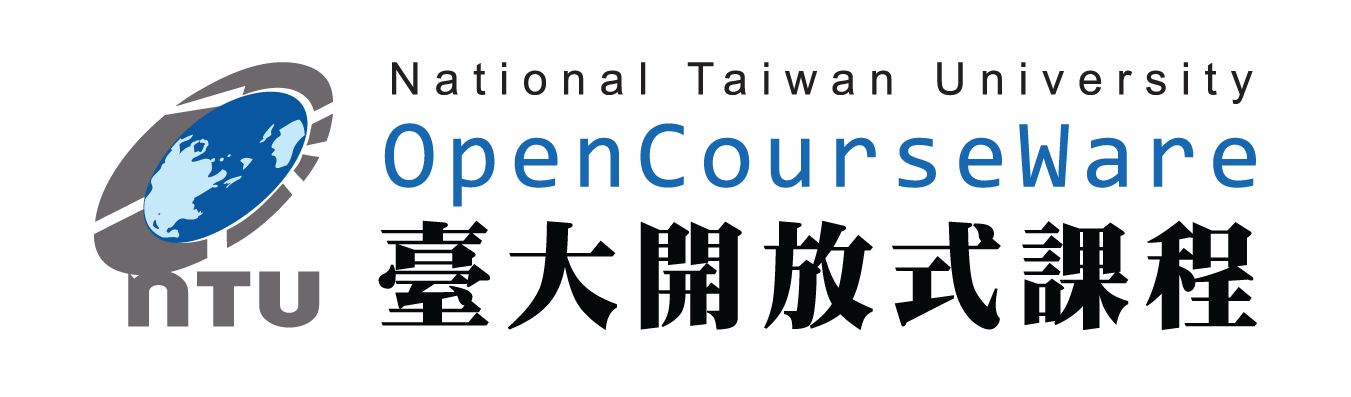 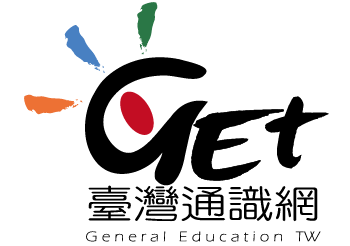 16
歐陸&南歐統合體制勞力縮減路徑（the labor reduction route）
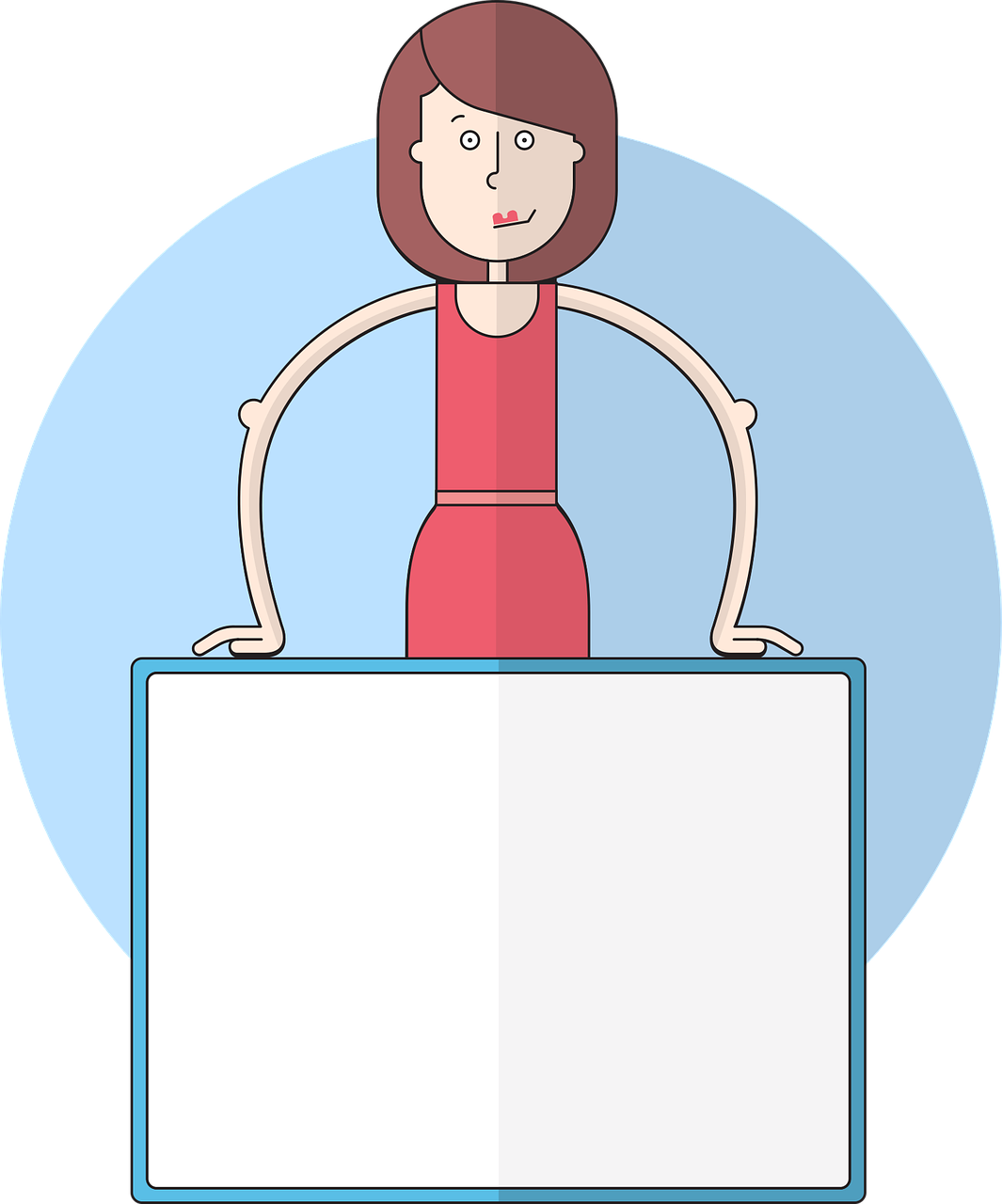 單親女性貧窮率高
形成低就業－低所得問題
在義大利和西班牙，受高等教育女性一旦進入高階管理或專業階層（如建築師），能與男性有平起平坐、合作無間的性別平等關係
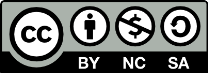 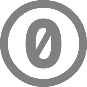 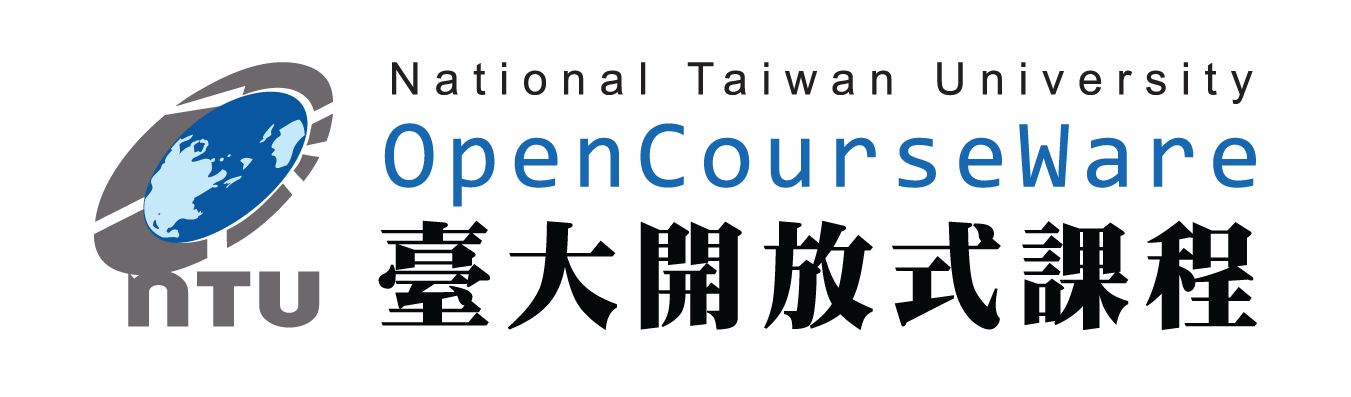 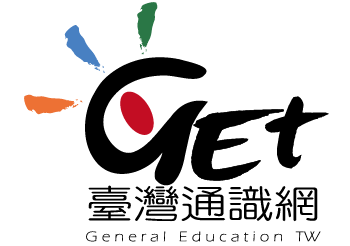 17
家庭制度
北歐
去家庭化（de-familialization），國家承擔婦女之家庭服務和責任
國家提供個人和家庭免費的教育、健保服務
歐陸和南歐
家庭主義（familialism），由婦女承擔家庭服務和責任
國家照顧公務人員及其家人
英美
以市場解決婦女的家庭照顧責任
但也由社區，NPOs或NGOs協助擔負部分家庭責任
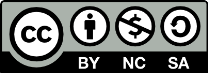 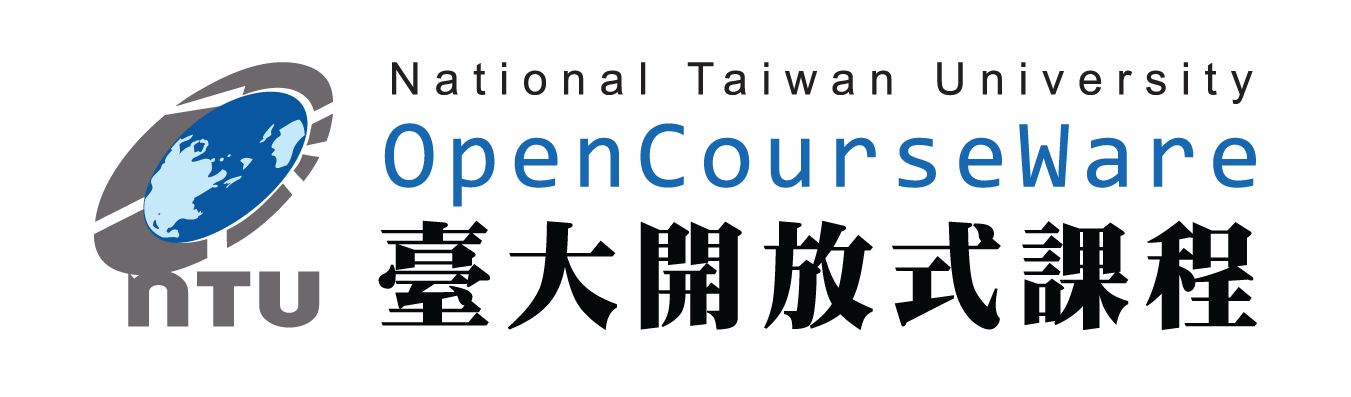 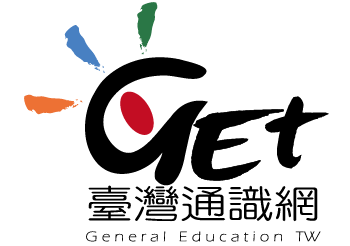 18
家庭制度
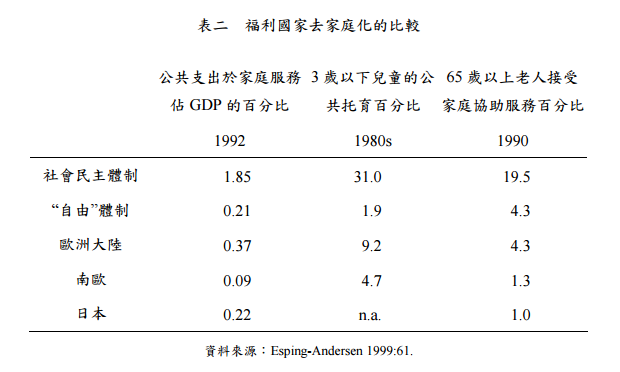 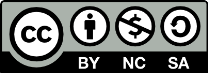 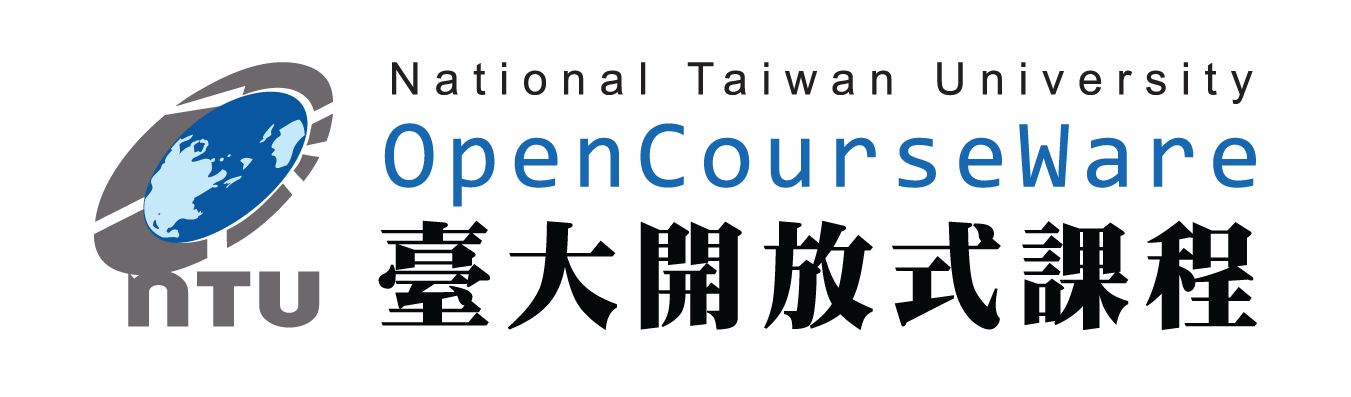 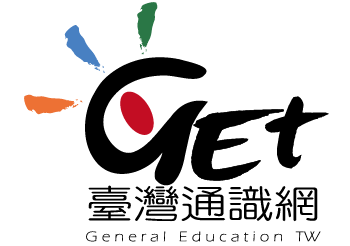 19
勞動體制和教育制度
英美
勞動市場彈性化和「工作福利」(workfare)取向
	教育市場化-高學費政策造成教育機會不均等
歐陸
勞動市場彈性化重整，職業和身分地位階層化
教育去商品化，充分發展學徒制技職教育
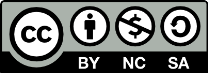 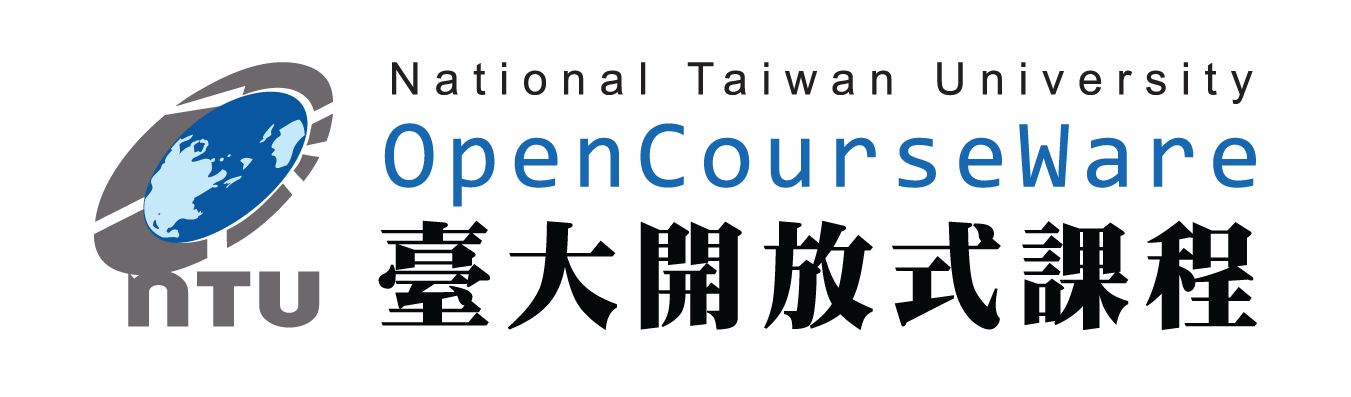 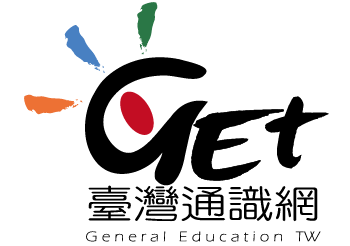 20
勞動體制和教育制度
北歐
生產主義（productivism）－國家提供所有人想去做任何事的所有資源
勞動參與極大化與人性化
宗教提供新的工作倫理-工作是天職，勤奮工作以證明自己是上帝的選民
企業須依個人需求，尤其是依殘障者而調整工作環境和內容
國家大量投資於人力資本
教育去商品化，人性化教育
依公民權每個失業者可領失業津貼
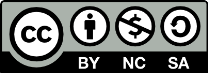 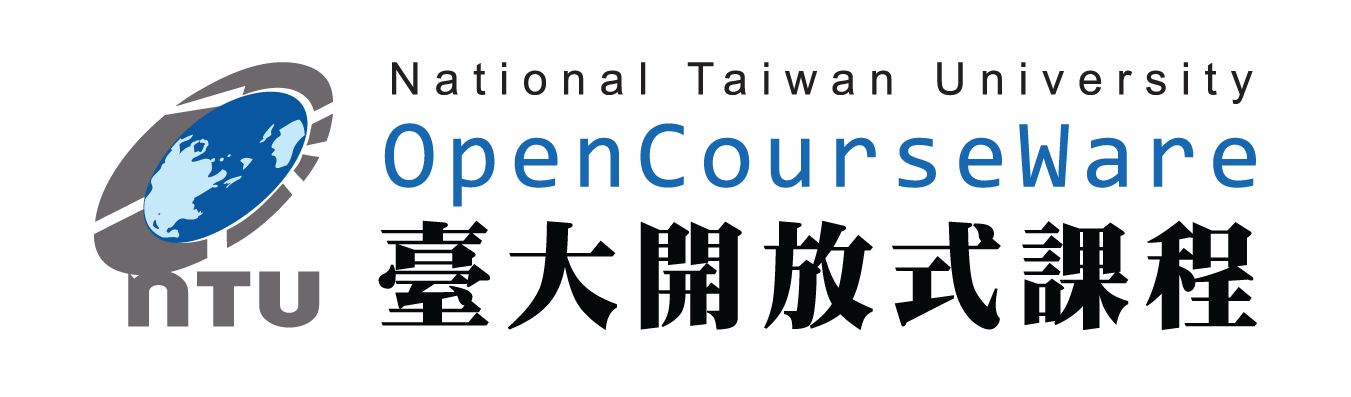 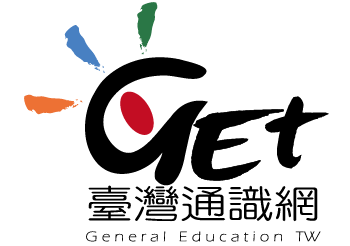 21
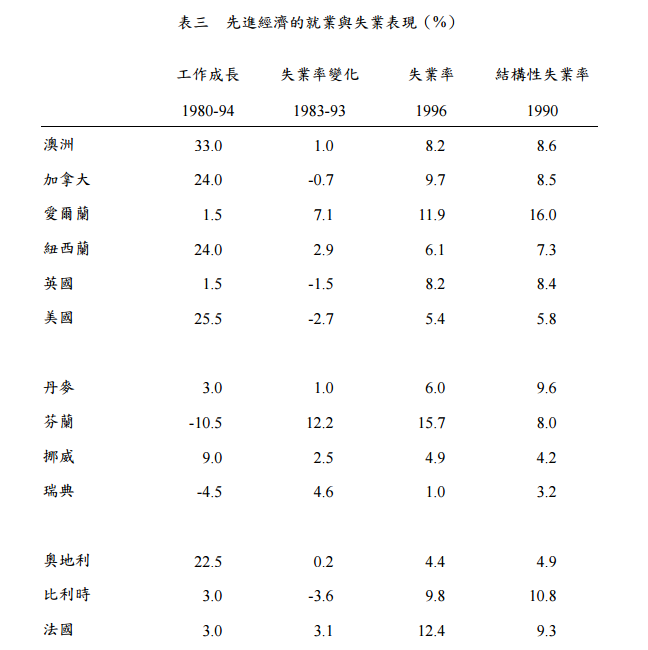 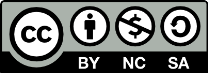 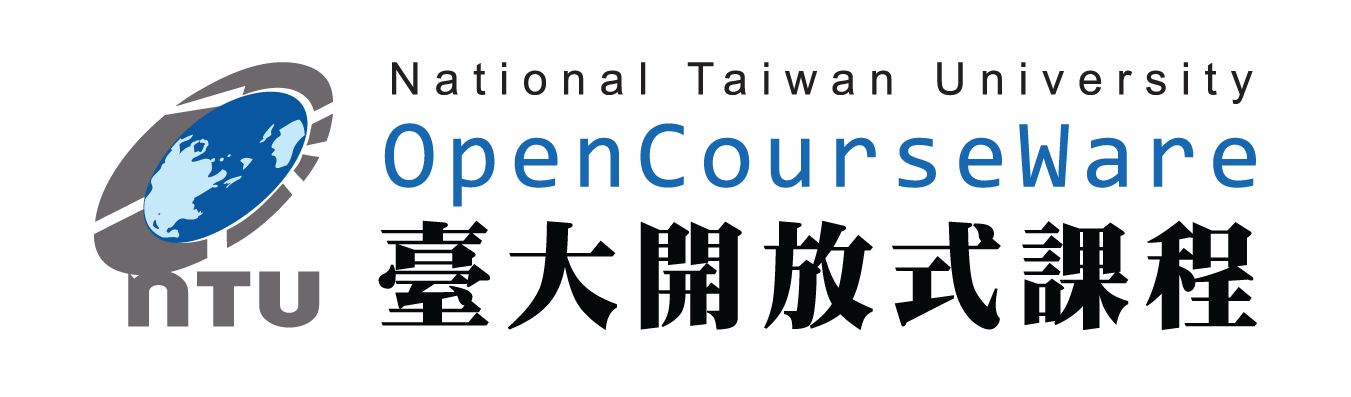 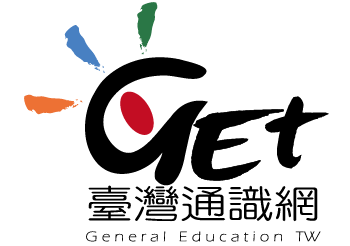 22
健康照顧制度
市場與健康照顧
在美國由私人保險公司提供個人或團體健康保險
北歐是去商品化，由國家提供免費的健康照顧
歐陸由家庭婦女承擔照顧責任，但國家也給予公務人員及企業員工完善的健康保險制度，且福利及於配偶和子女
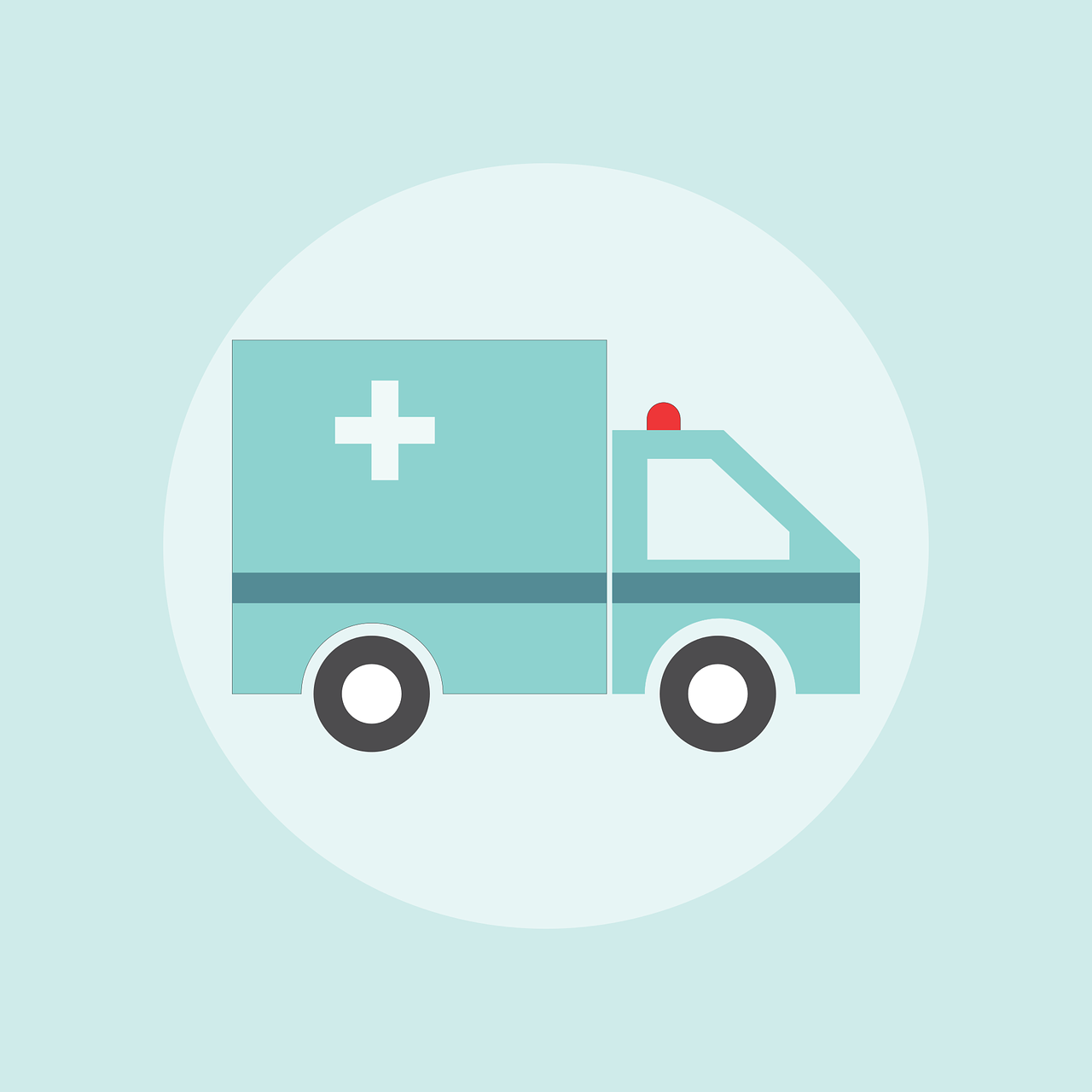 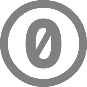 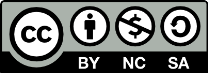 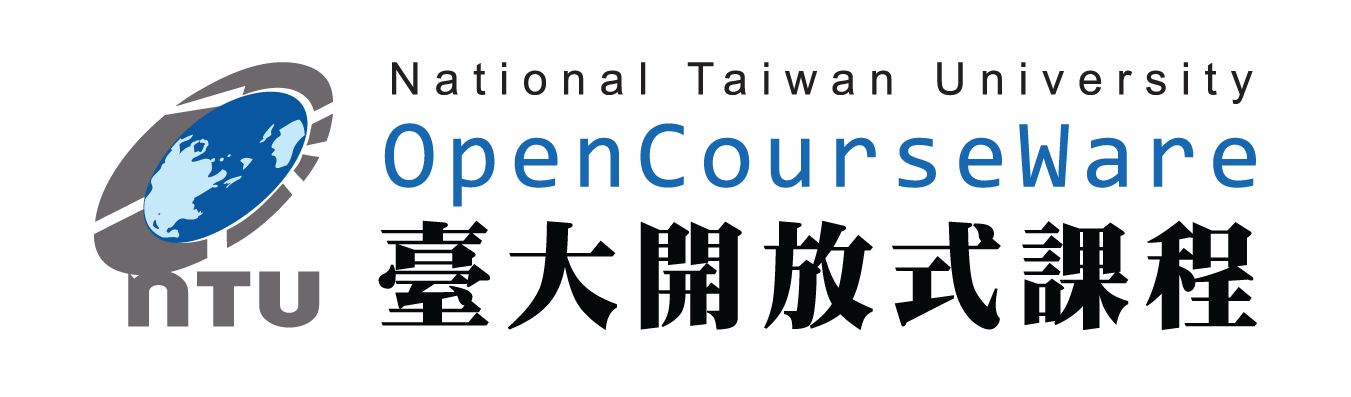 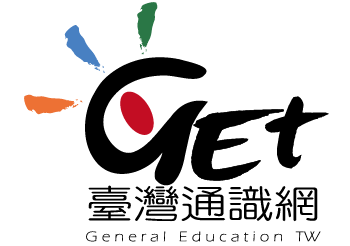 23
健康照顧制度
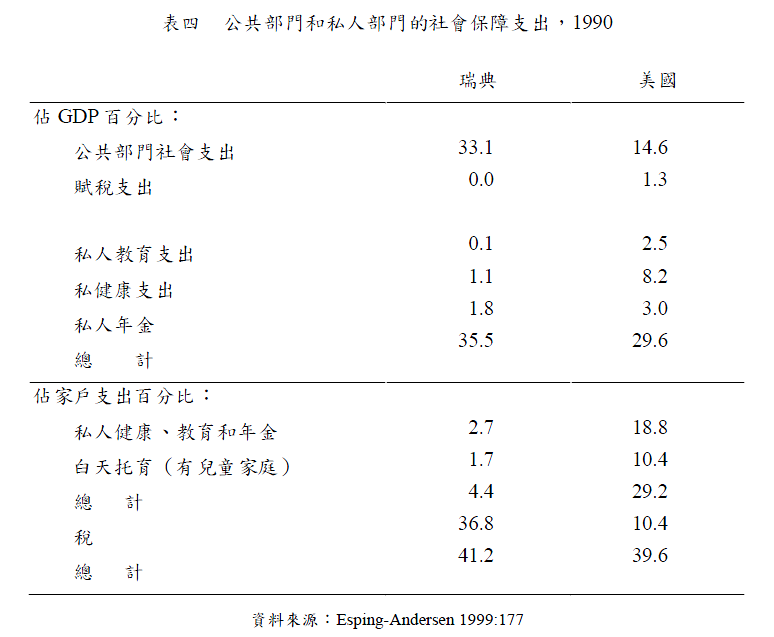 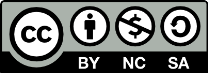 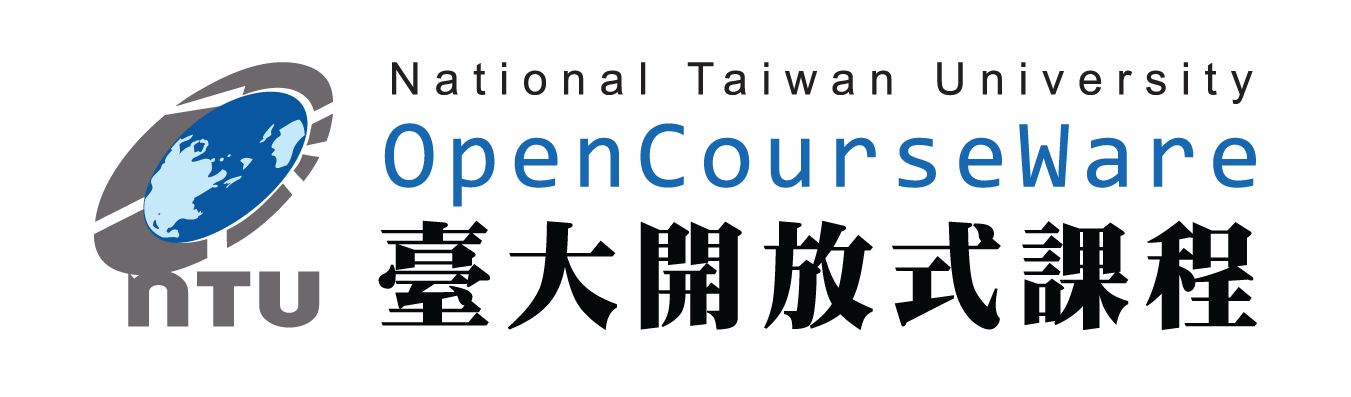 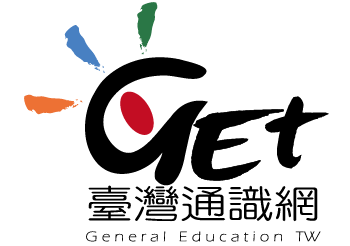 24
環保制度
產業資本（市場力量）與環境保護
美國
市場/企業/資本至上，但仍有嚴格的環保標準，非營利組織扮演重要角色
拒簽京都議定書，主張全球碳排交易，不過現已簽巴黎氣候協定
北歐
挪威政府積極推動電動車；瑞典垃圾焚化爐不汙染
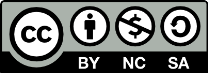 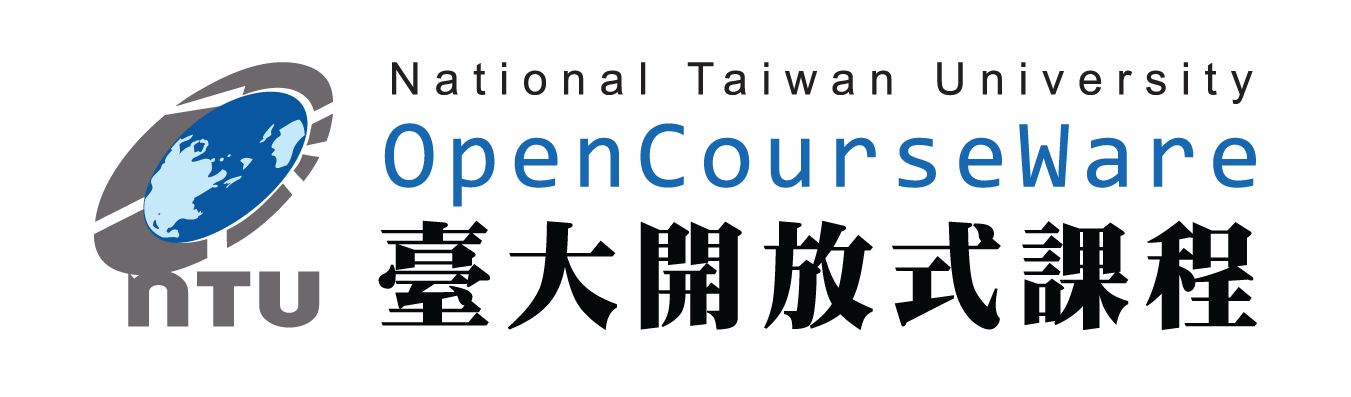 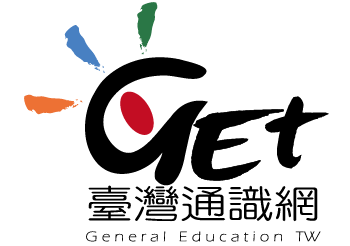 25
環保制度
歐陸
德國是全球最大的防治污染設備輸出國；農舍屋頂都裝設太陽能板；政府積極推動綠能
瑞士至今仍公投不通過加入歐盟，因擔憂加入後貨車會穿梭於產業道路之間，破壞環境，影響觀光產業
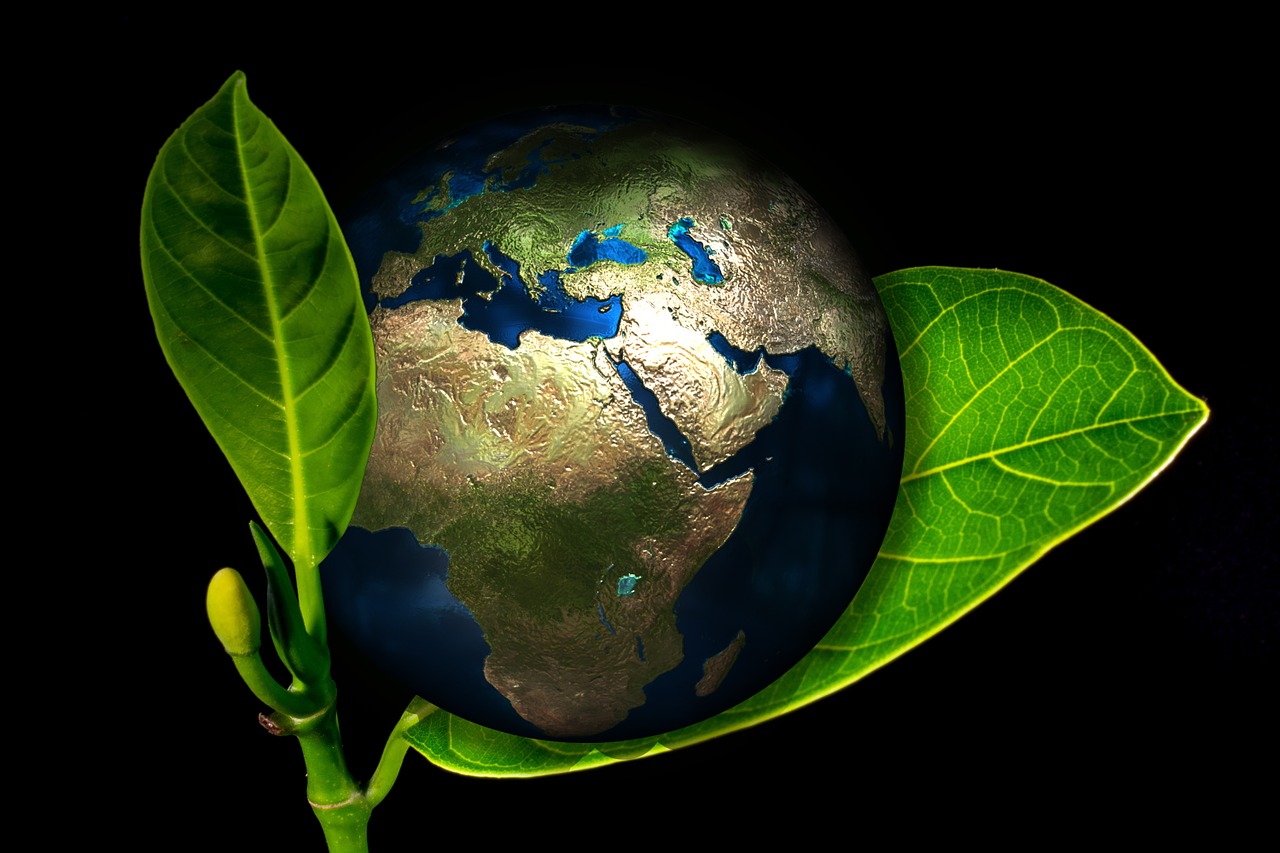 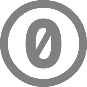 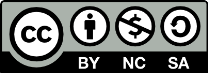 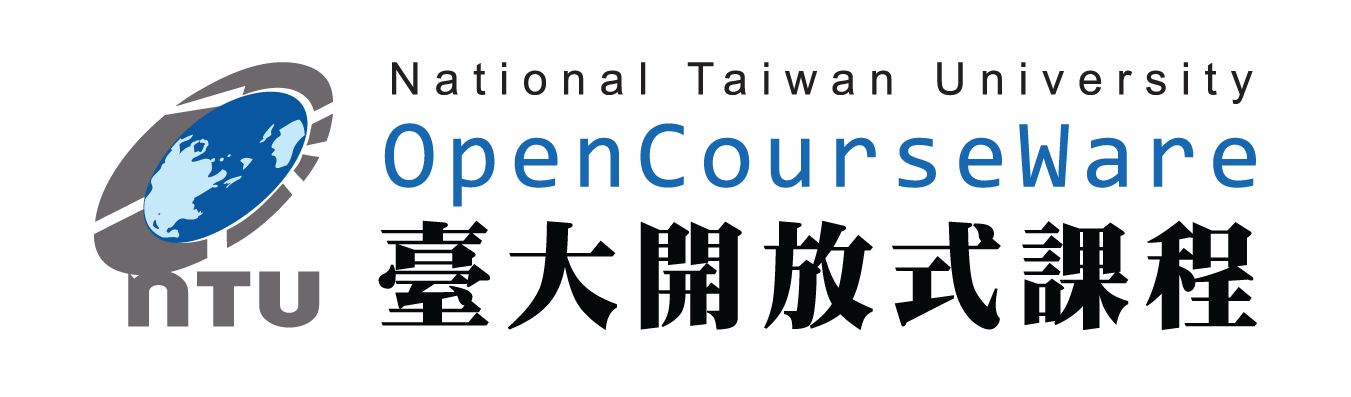 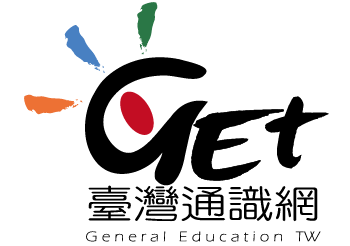 26
結論
去商品化
商品化
State
國家
Market
市場
去家庭化
去家庭化
英美
北歐
家庭主義
德國
Family家庭
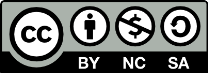 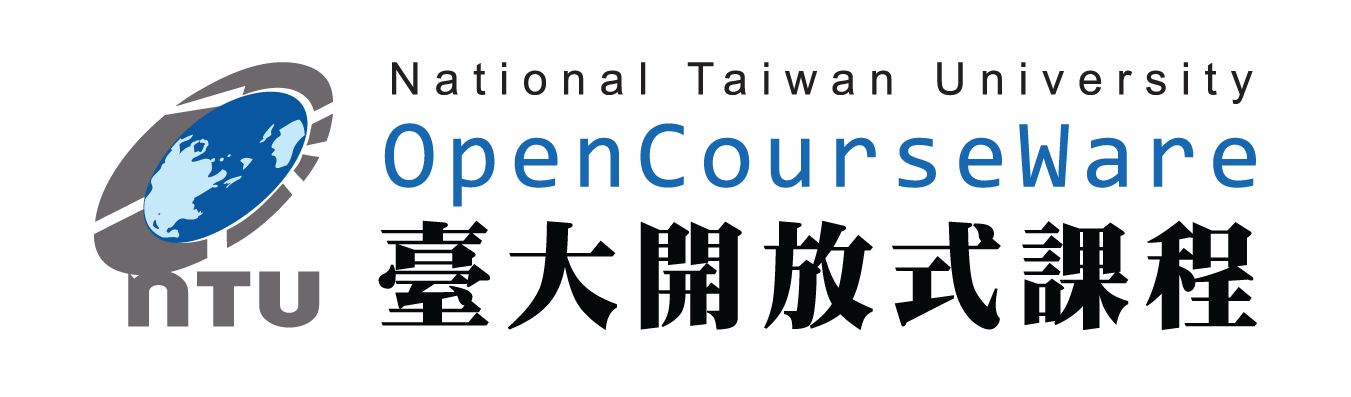 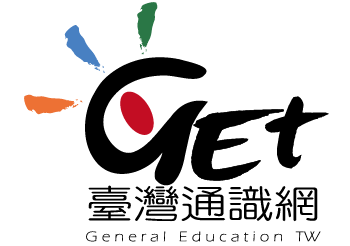 27
結論
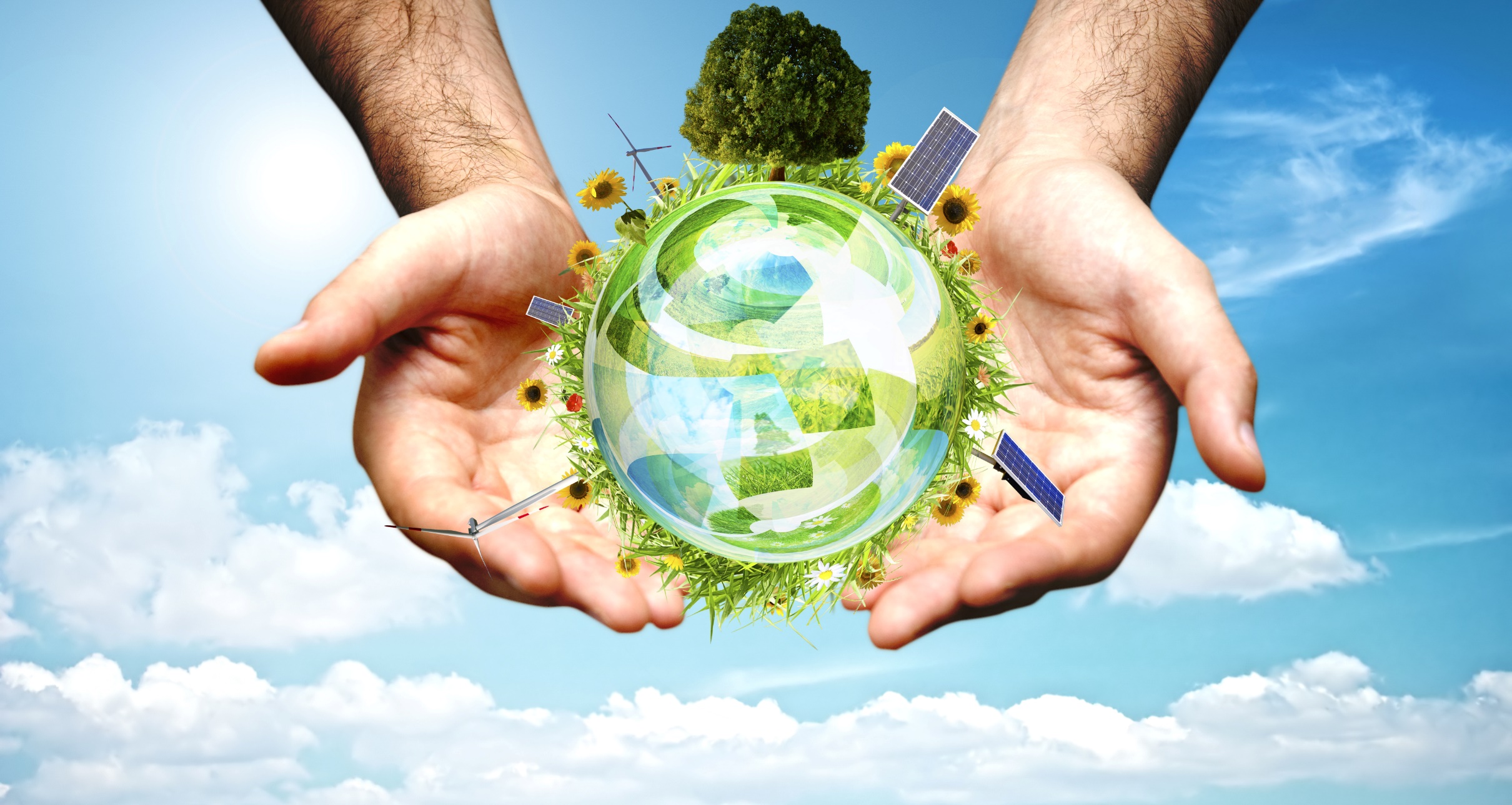 未來市場、國家與社會群體(家庭、NPOs、NGOs)必須發展出新的制度關係，包括對勞動市場、家庭、教育、健康與環境保護等各種制度的改革，尤其是非市場取向的改革，將有助於發展較公平永續的經濟社會
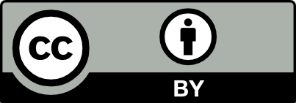 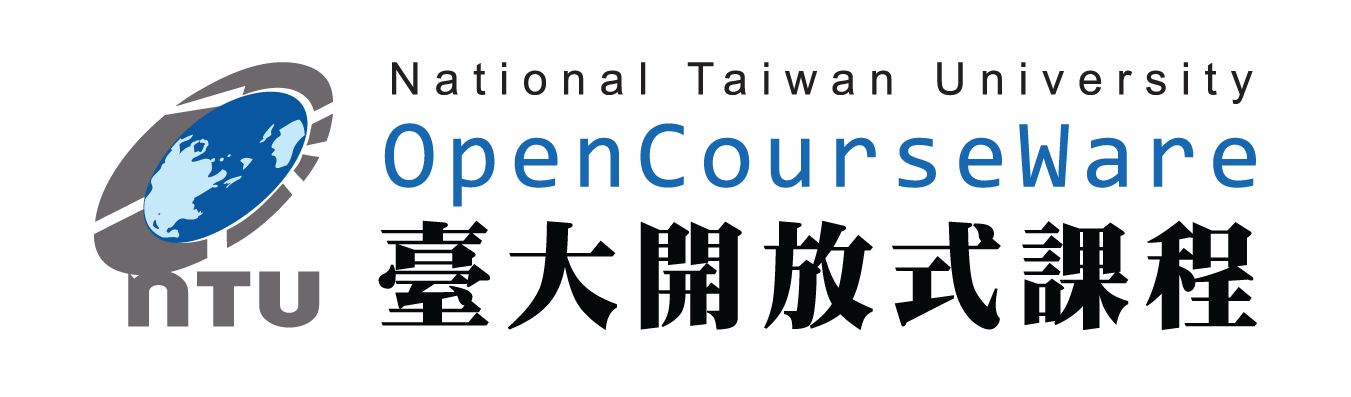 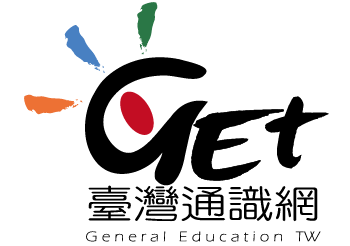 28
出生在什麼時候最好？
出生時間和出生地點可能都很重要
英國「經濟學人資訊社」發現：2013年出生在瑞士的小孩運氣最好
台灣排名在第14，領先美國、德國、南韓及日本。
2030年預測
澳洲、挪威位居第一、二名
第四名到第十名：瑞典、丹麥、新加坡、紐西蘭、荷蘭、加拿大及香港
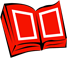 資料來源： 〈生在那最好 台灣全球排第14〉中央通訊社，2012年11月24日。
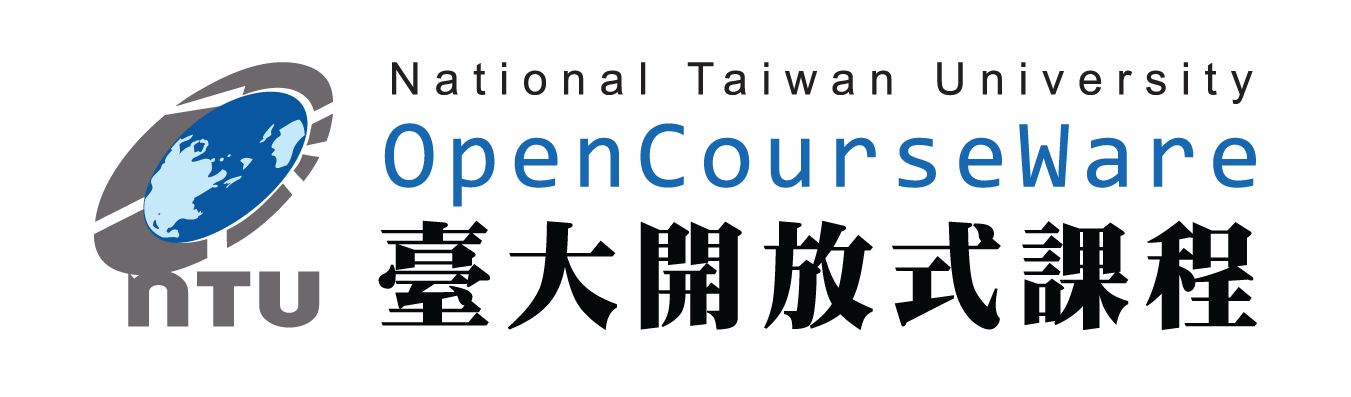 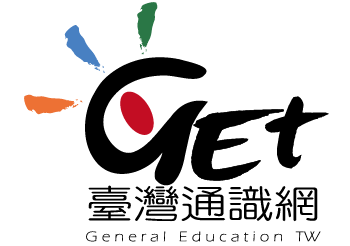 29
出生在什麼時候最好？
荷蘭是唯一前十名的歐元區國家
南歐因為債務危機擾局，排名不佳
法國及英國落在第26、27名;德國及美國都在16名
金磚四國(BRIC)經濟發展雖快，但排名不佳
巴西第37名、俄羅斯第72名、印度第66名、中國大陸第49名
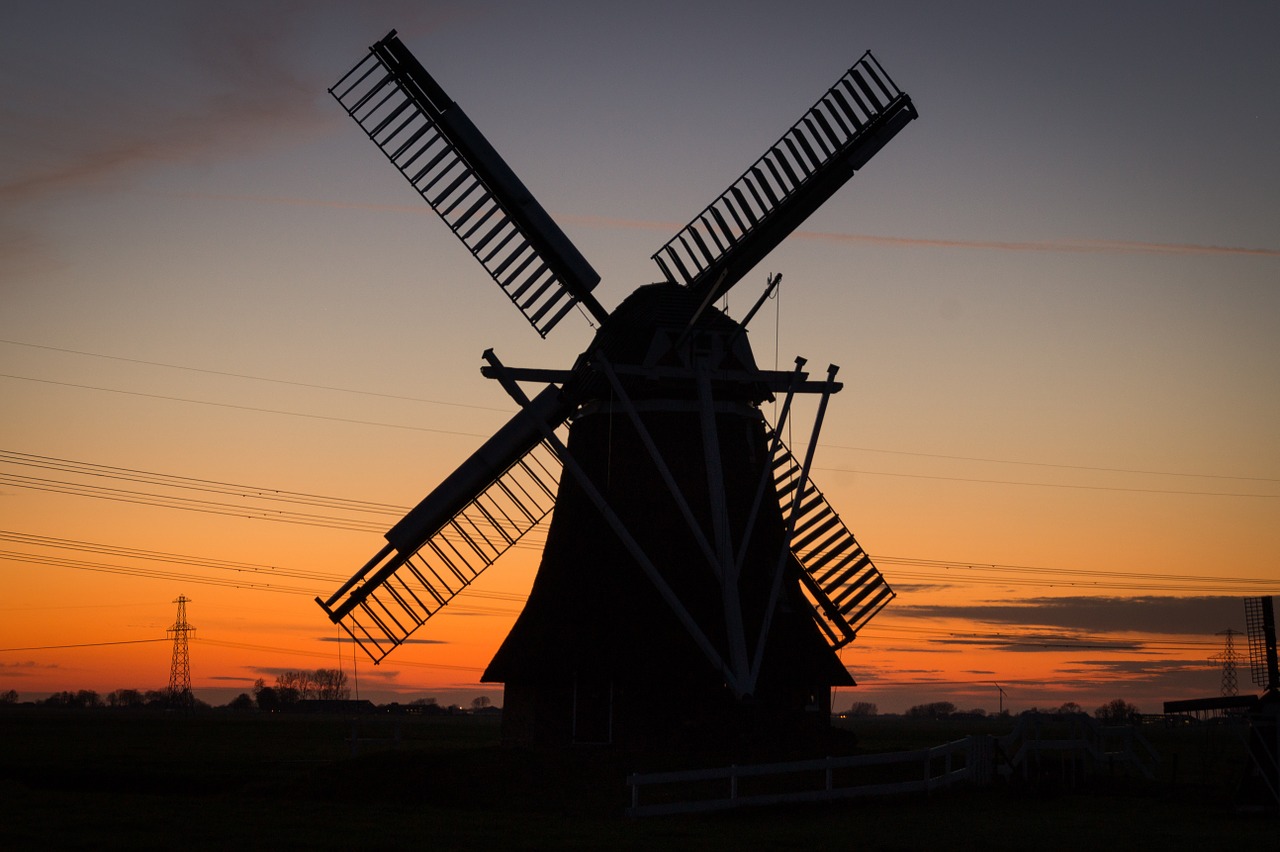 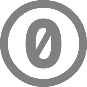 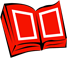 資料來源： 〈生在那最好 台灣全球排第14〉中央通訊社，2012年11月24日。
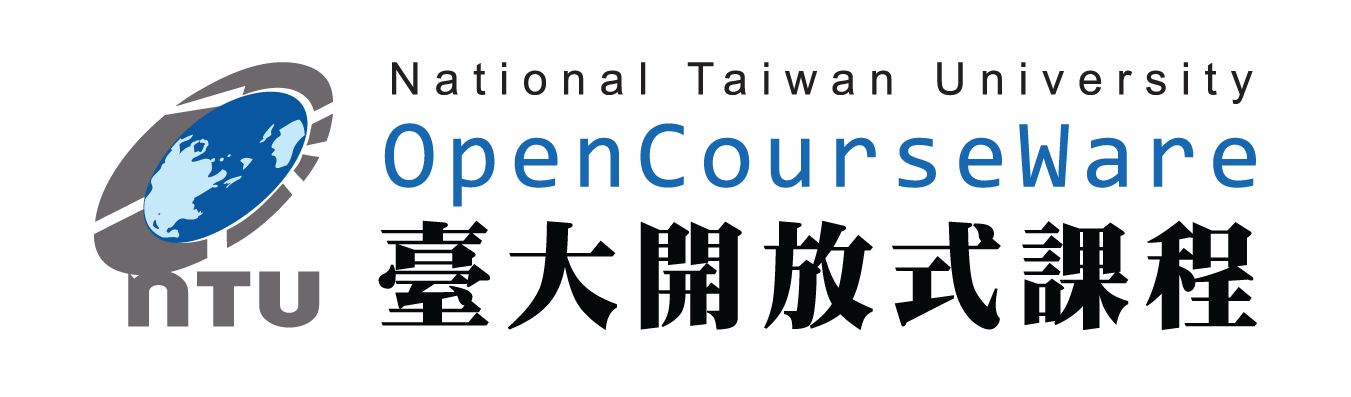 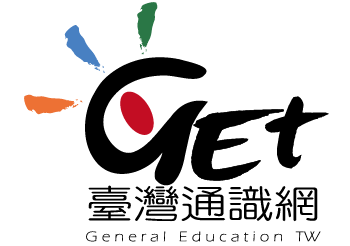 30
課堂Survey
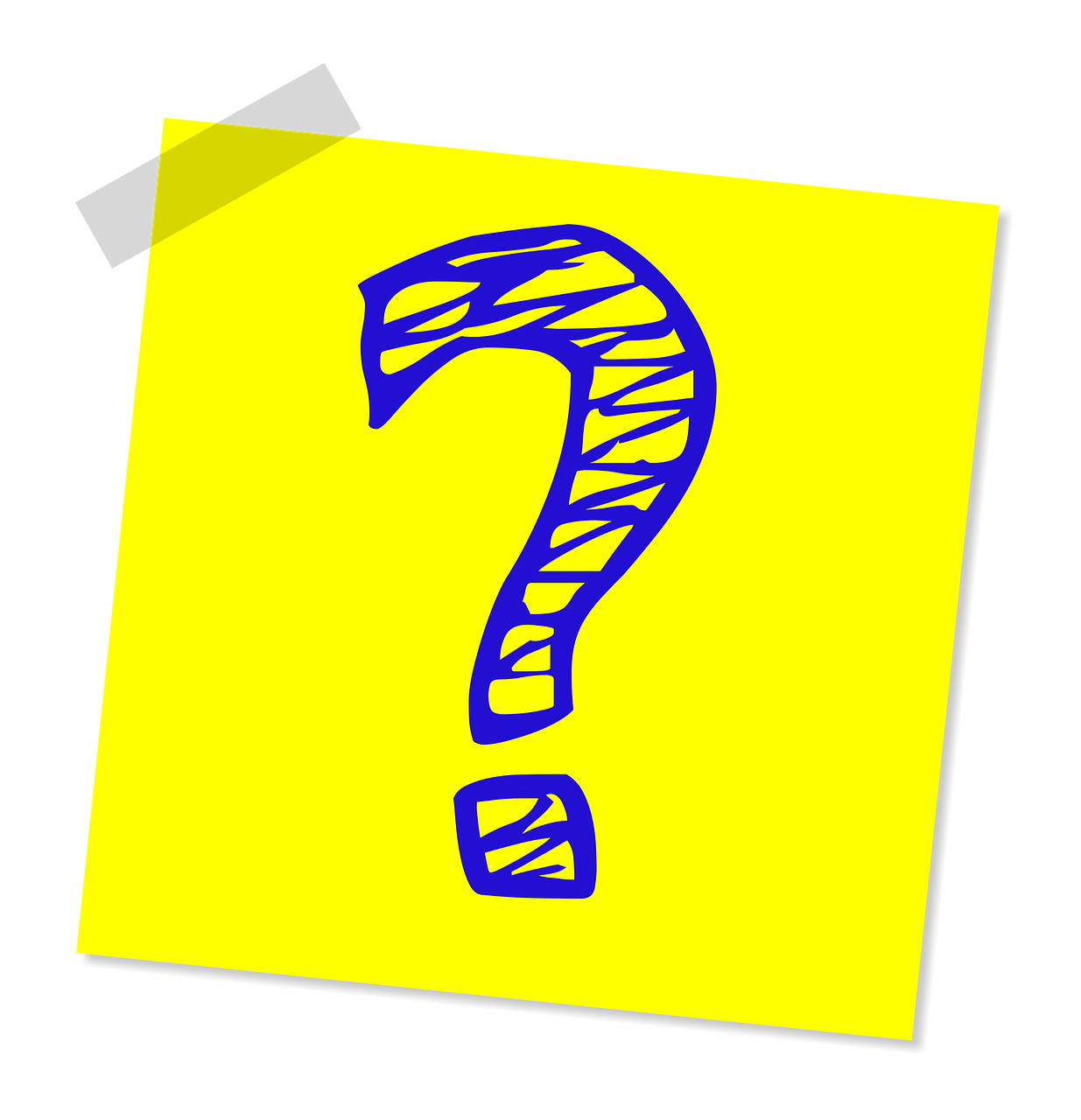 如果你/妳能再生，請問會選擇哪個國家?
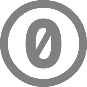 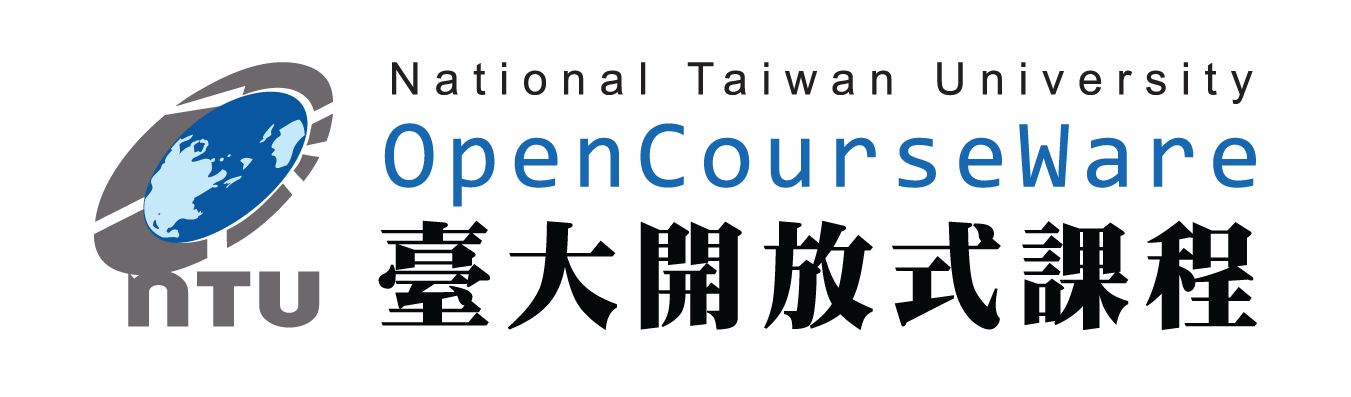 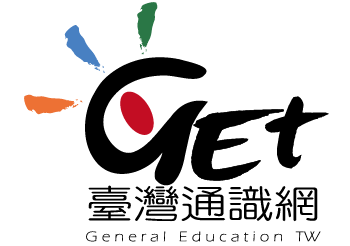 31
版權聲明
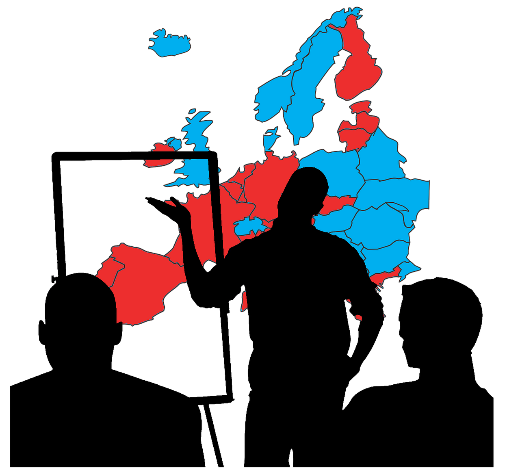 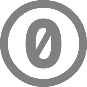 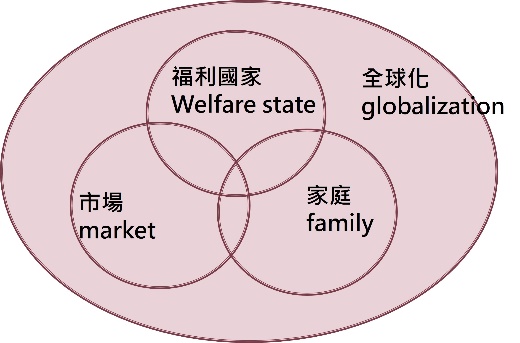 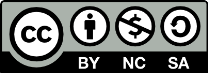 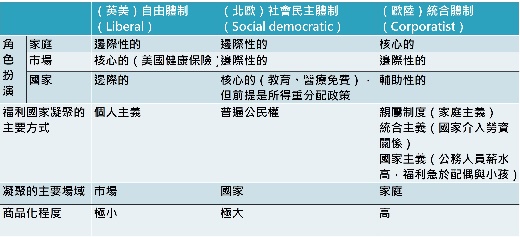 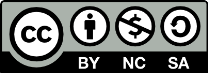 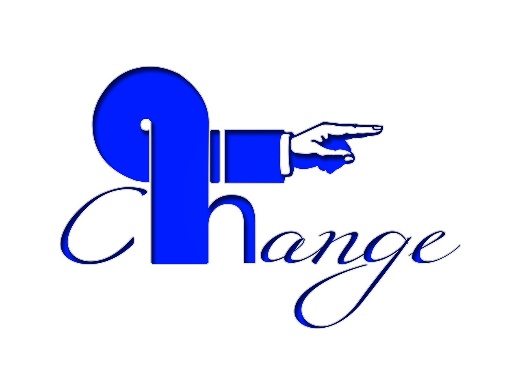 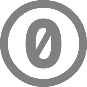 版權聲明
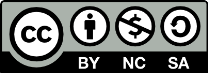 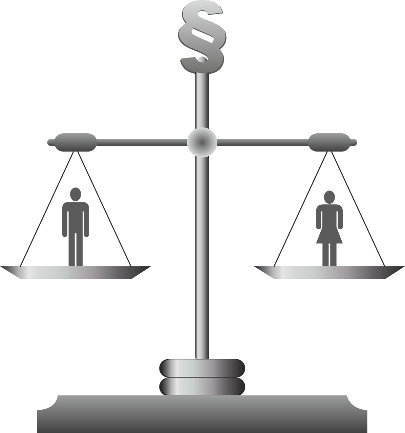 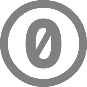 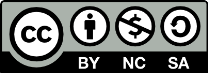 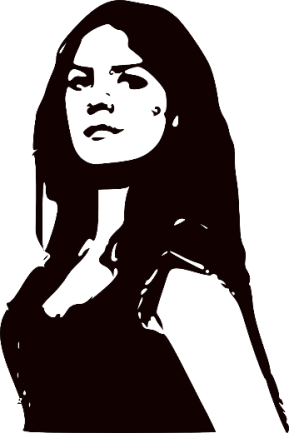 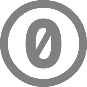 版權聲明
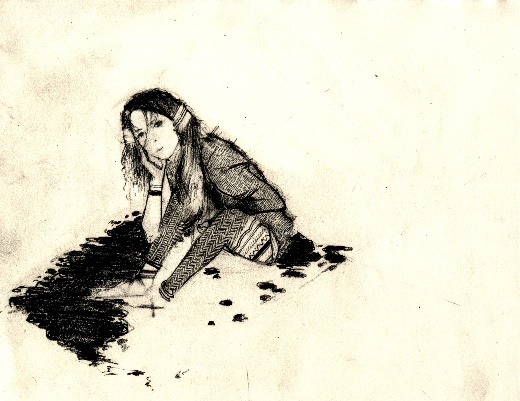 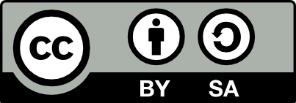 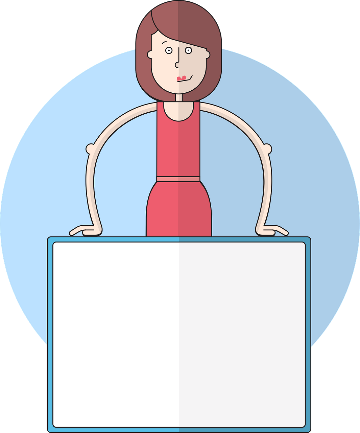 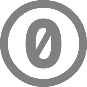 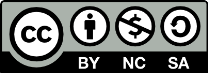 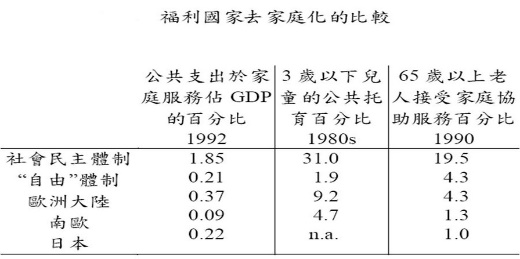 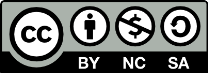 版權聲明
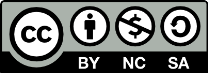 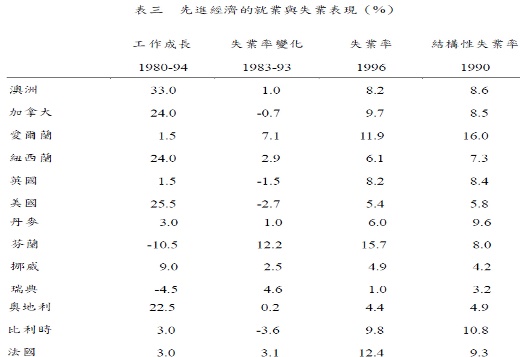 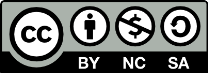 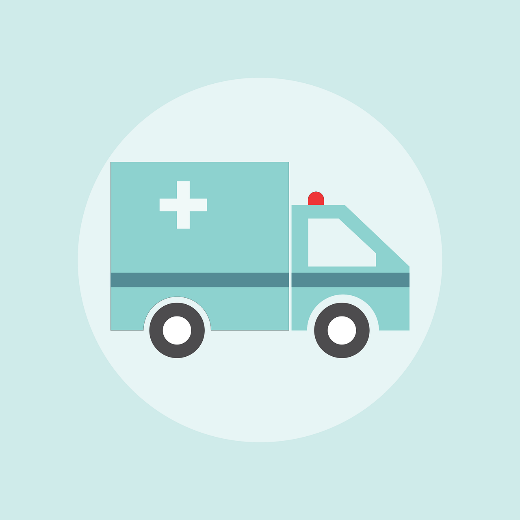 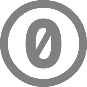 版權聲明
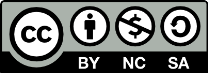 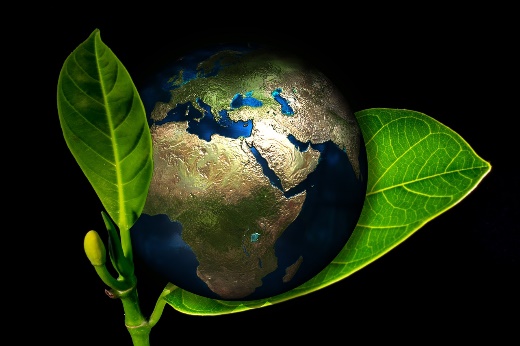 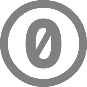 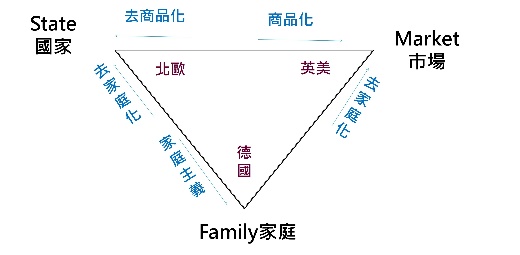 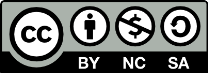 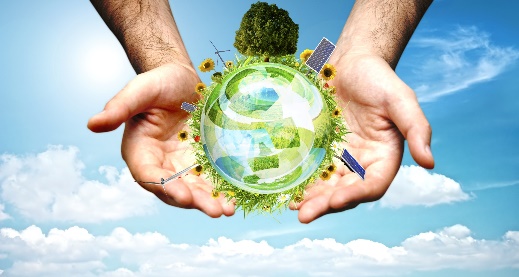 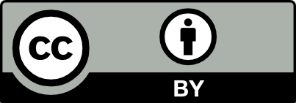 版權聲明
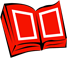 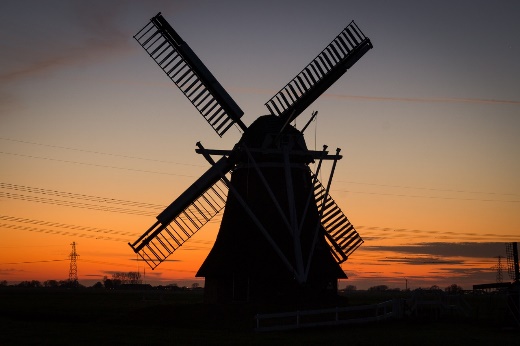 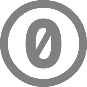 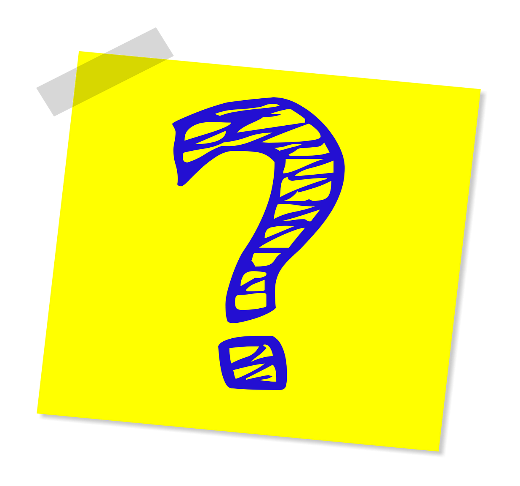 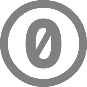 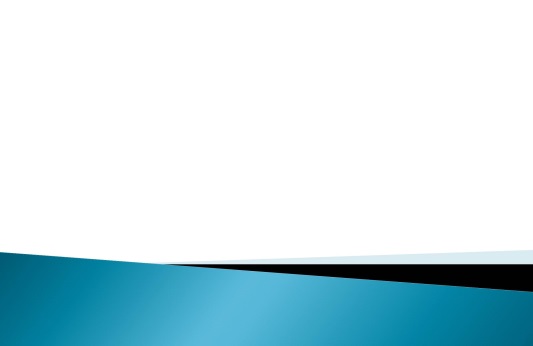 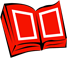 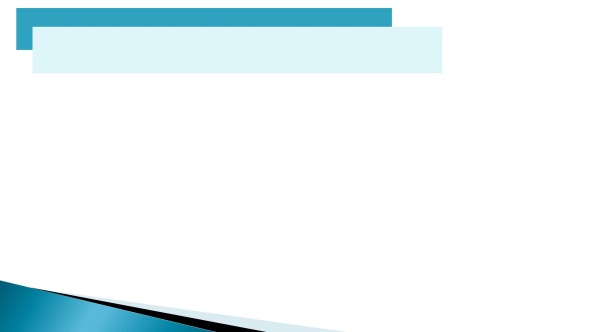